“Big Idea” Question
Intro
Review Concepts
Check-In Questions
Teacher Engagement
Vocabulary
Student-Friendly Definition
Examples & Non-Examples
Morphological Word Parts
Frayer Model
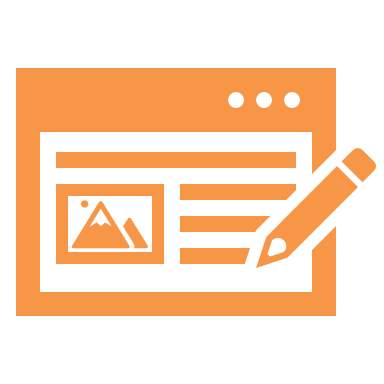 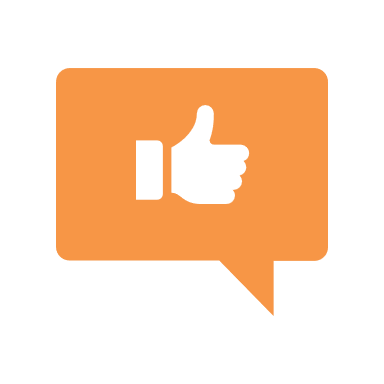 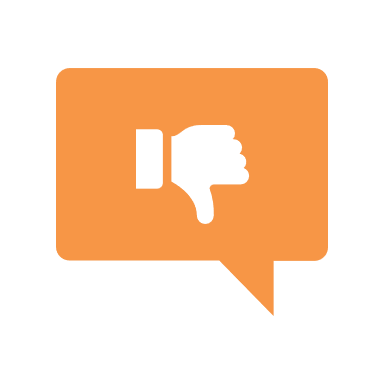 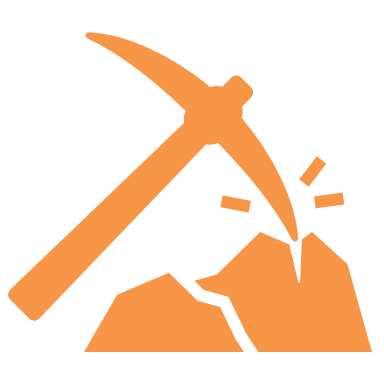 Simulation/Activity
[Speaker Notes: OK everyone, get ready for our next lesson.  Just as a reminder, these are the different components that our lesson may include, and you’ll see these icons in the top left corner of each slide so that you can follow along more easily!]
Earthquake
Intro
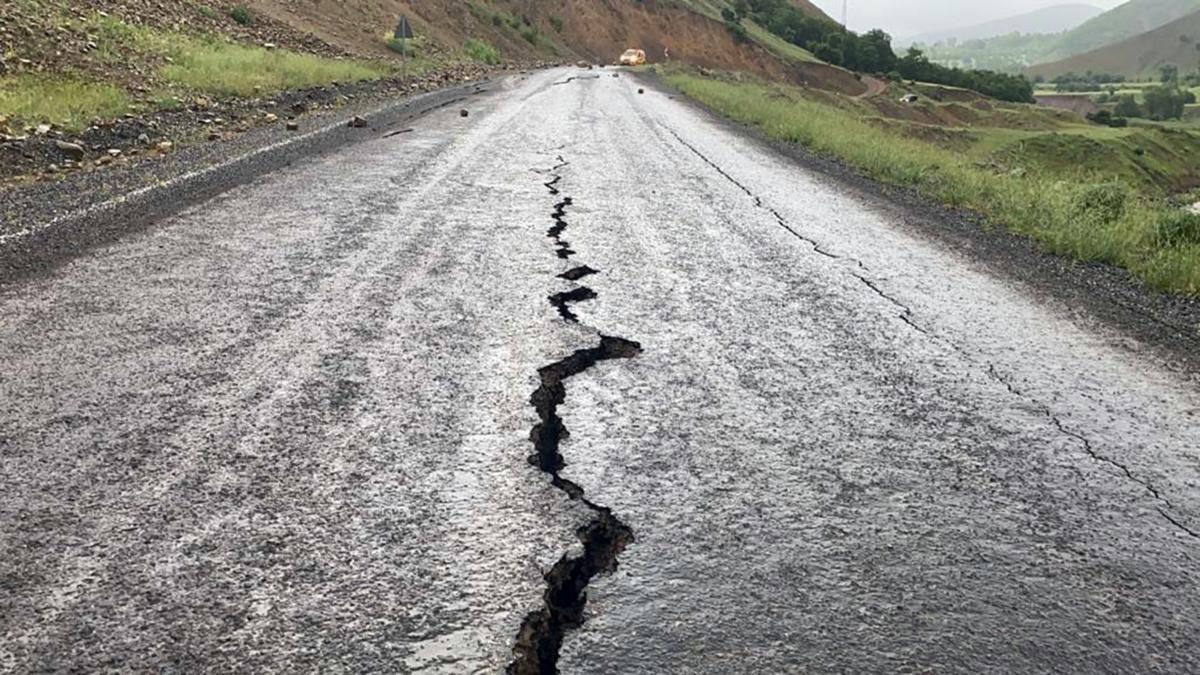 [Speaker Notes: Today, we’ll be learning about the word: Earthquake.]
Big Question: How do earthquakes show us how different parts of the Earth move and interact with each other?
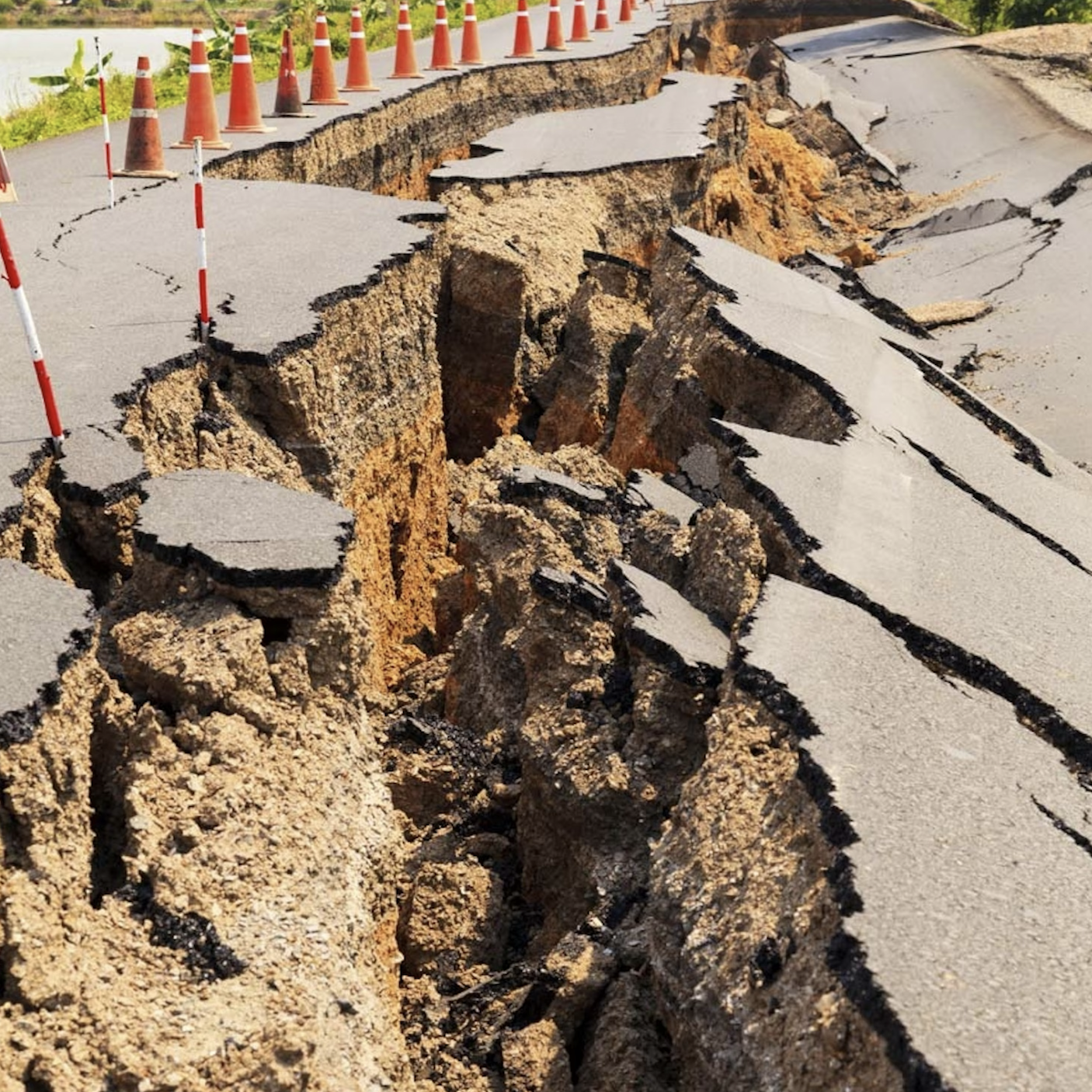 [Speaker Notes: Our “big question” is: How do earthquakes show us how different parts of the Earth move and interact with each other?
[Pause and illicit predictions from students.]

I love all these thoughtful scientific hypotheses!  Be sure to keep this question and your predictions in mind as we move through these next few lessons, and we’ll continue to revisit it.]
[Speaker Notes: Before we move on to our new topic, let’s review some other words & concepts that you already learned and make sure you are firm in your understanding.]
Crust: The outermost shell of the Earth
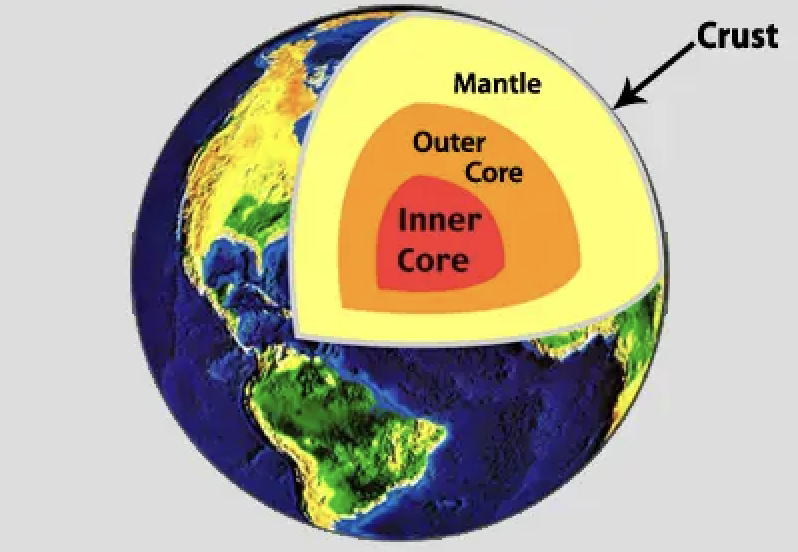 [Speaker Notes: Crust is the outermost shell of the Earth]
Tectonic Plates: Huge pieces of the Earth's surface that fit together like a puzzle and move very slowly over time
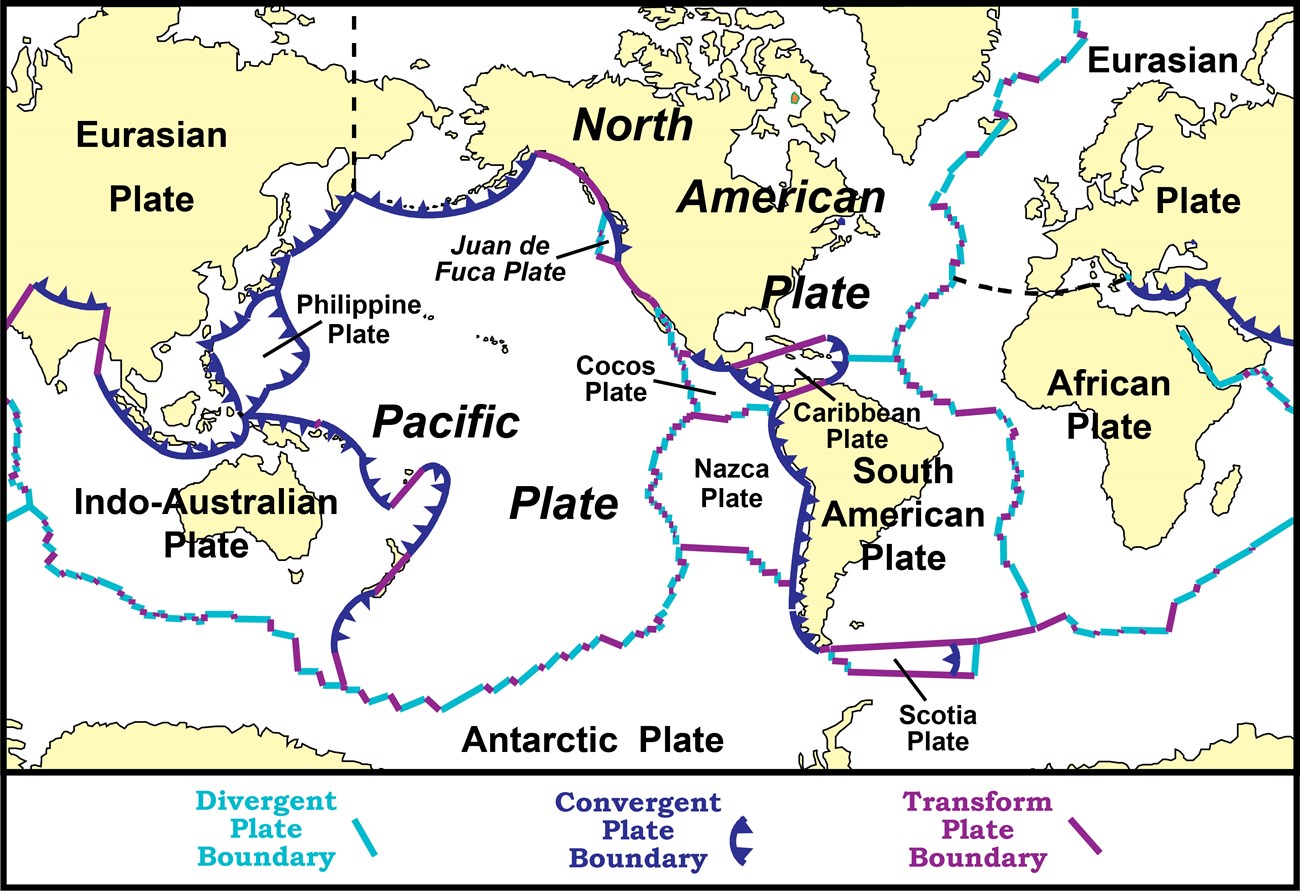 [Speaker Notes: Tectonic plates are huge pieces of the Earth’s surface that fit together like a puzzle an d move very slowly over time.]
Fault: Long crack in the surface of the Earth
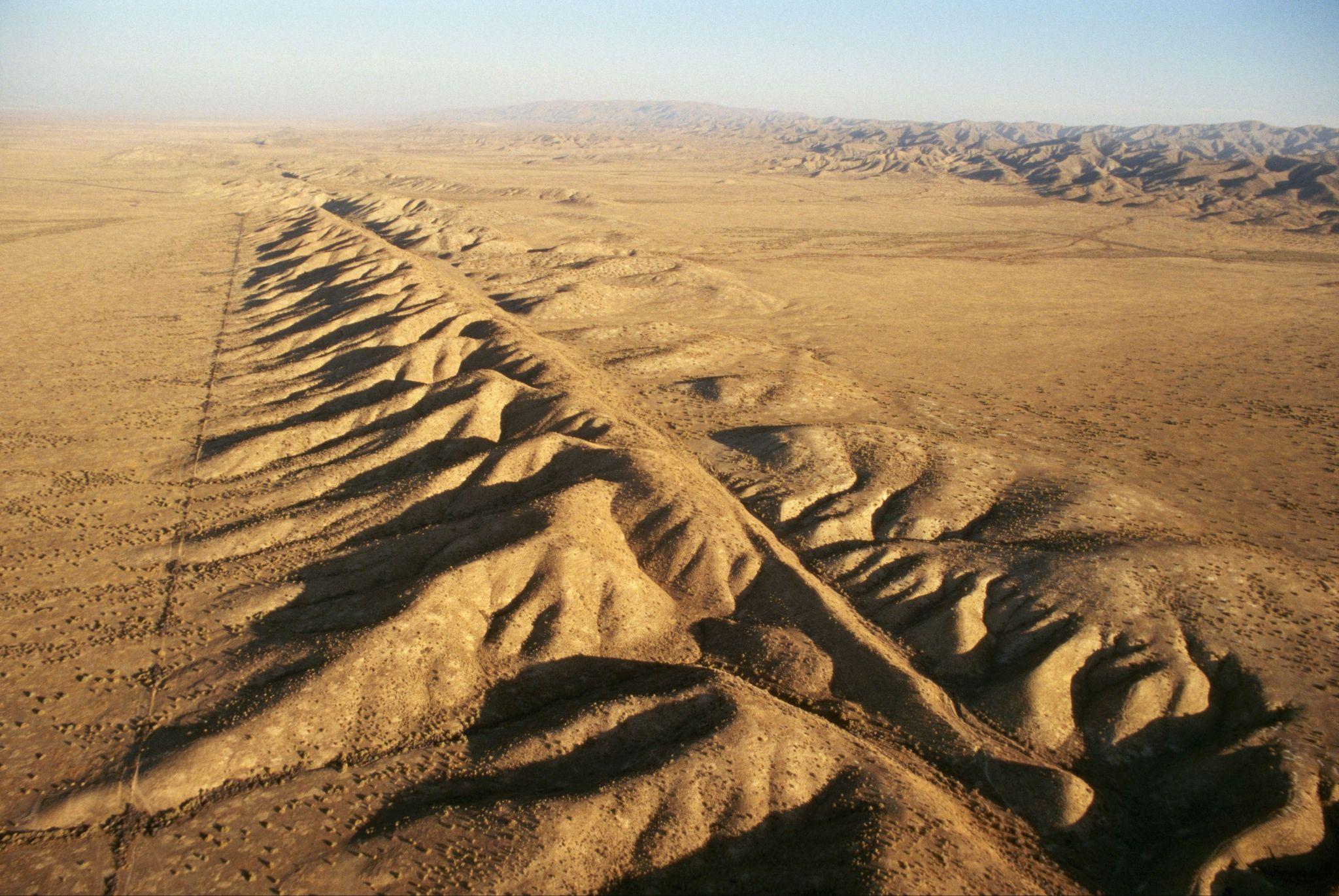 [Speaker Notes: A fault is a long crack in the surface of the Earth.]
[Speaker Notes: Now let’s pause for a moment to review the information we have covered already.]
The outermost shell of the Earth is called the…
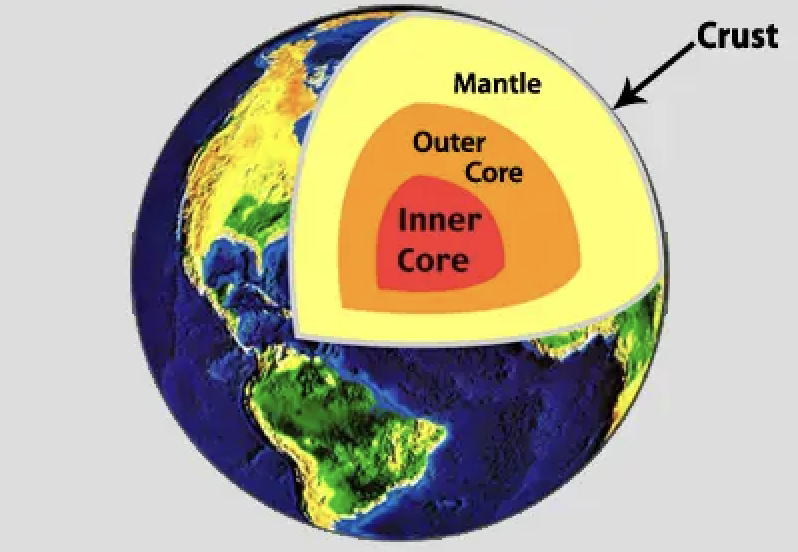 Crust
Core
[Speaker Notes: The outermost shell of the Earth is called the…

[Crust]]
The outermost shell of the Earth is called the…
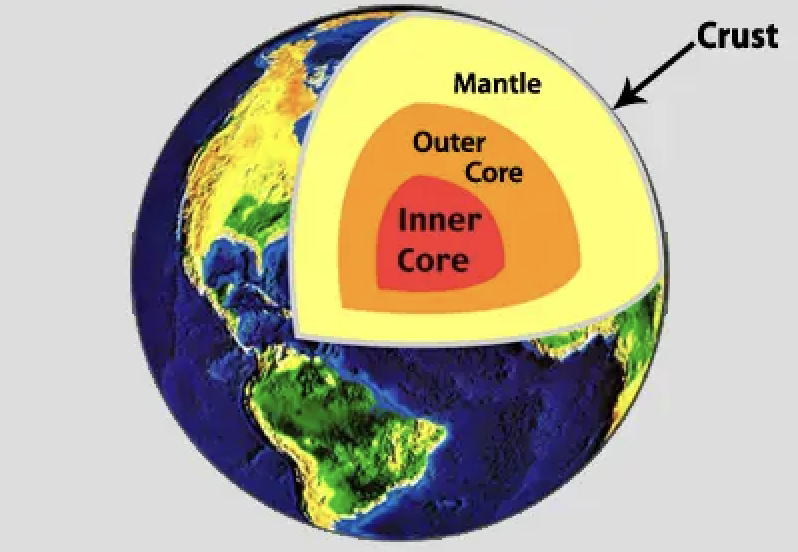 Crust
Core
[Speaker Notes: The outermost shell of the Earth is called the…

[Crust]]
True or False: Tectonic plates are huge pieces of the Earth's surface that fit together like a puzzle and move very slowly over time.
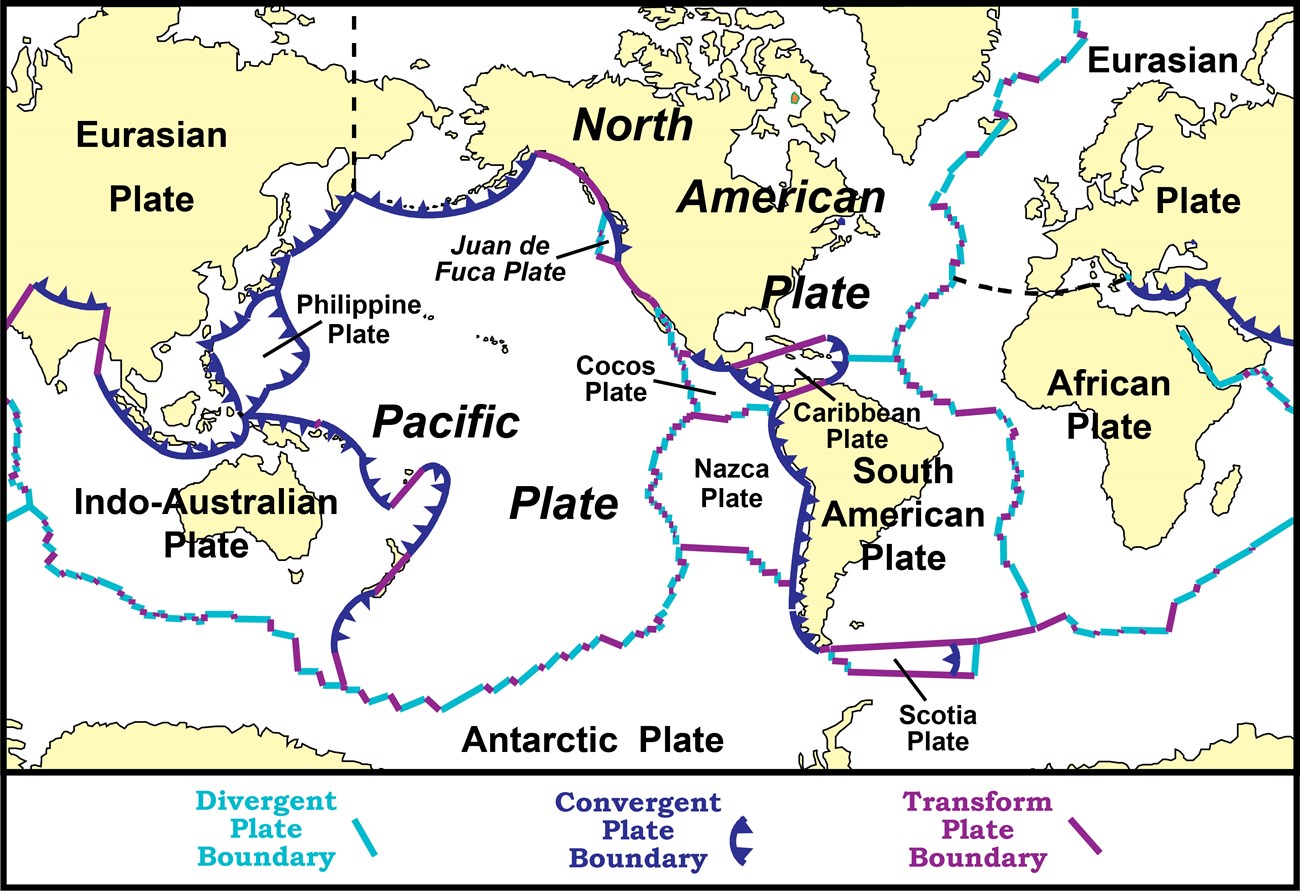 [Speaker Notes: True or False: Huge pieces of the Earth's surface that fit together like a puzzle and move very slowly over time.

[True]]
True or False: Tectonic plates are huge pieces of the Earth's surface that fit together like a puzzle and move very slowly over time.
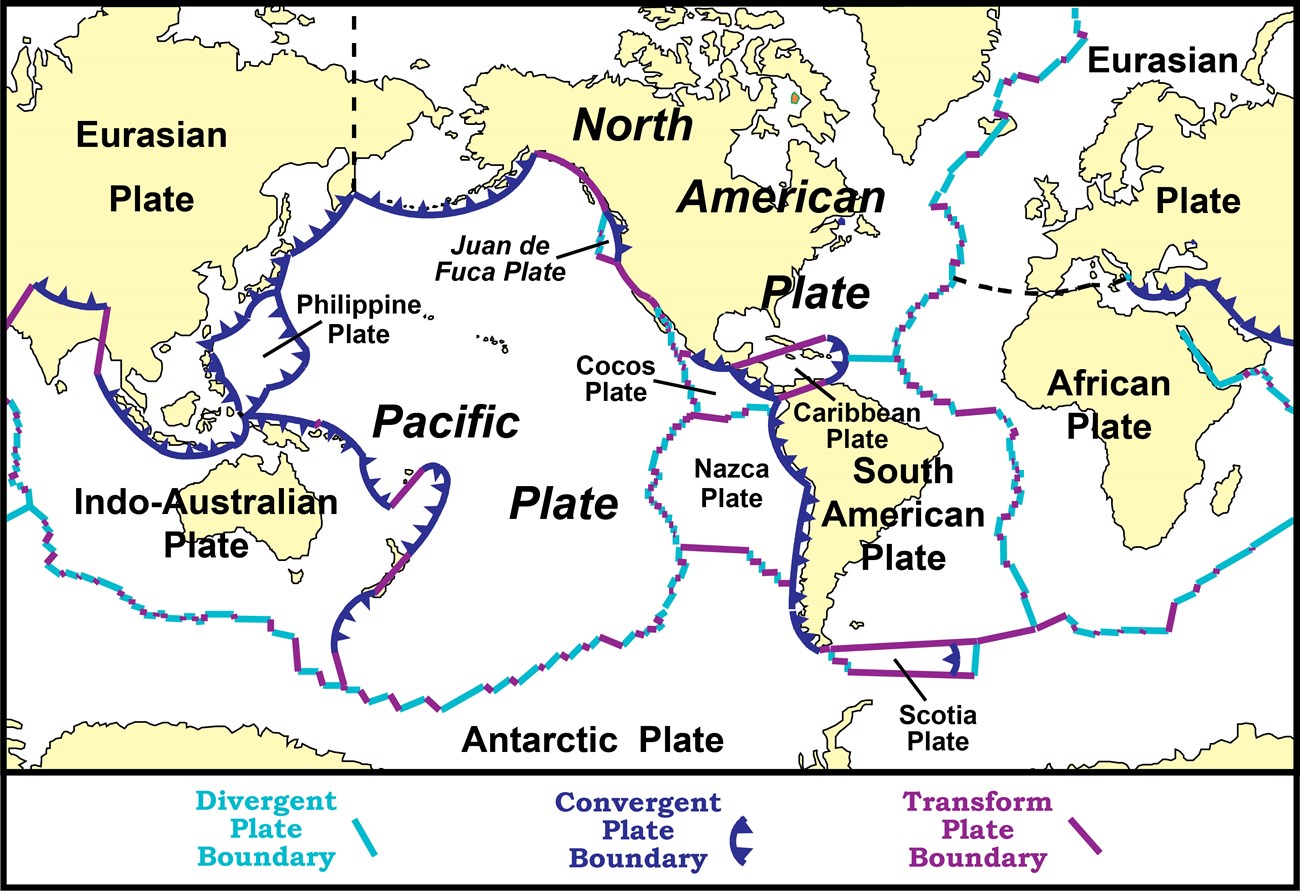 [Speaker Notes: True or False: Huge pieces of the Earth's surface that fit together like a puzzle and move very slowly over time.

[True]]
A _____ is a long _____ in the surface of the Earth.


fault, crack
crack, fault
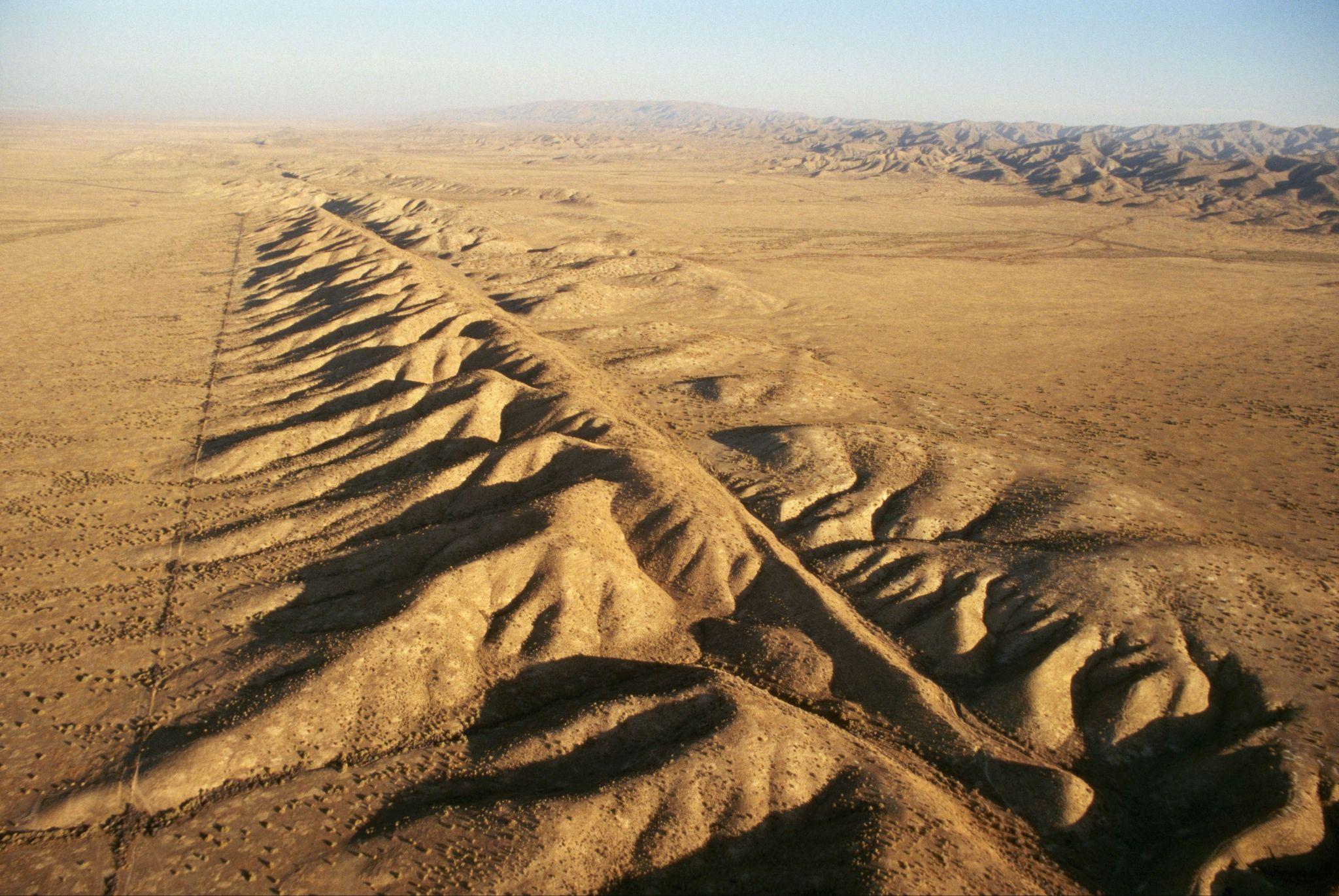 [Speaker Notes: A _____ is a long _____ in the surface of the Earth.

[fault, crack]]
A _____ is a long _____ in the surface of the Earth.


fault, crack
crack, fault
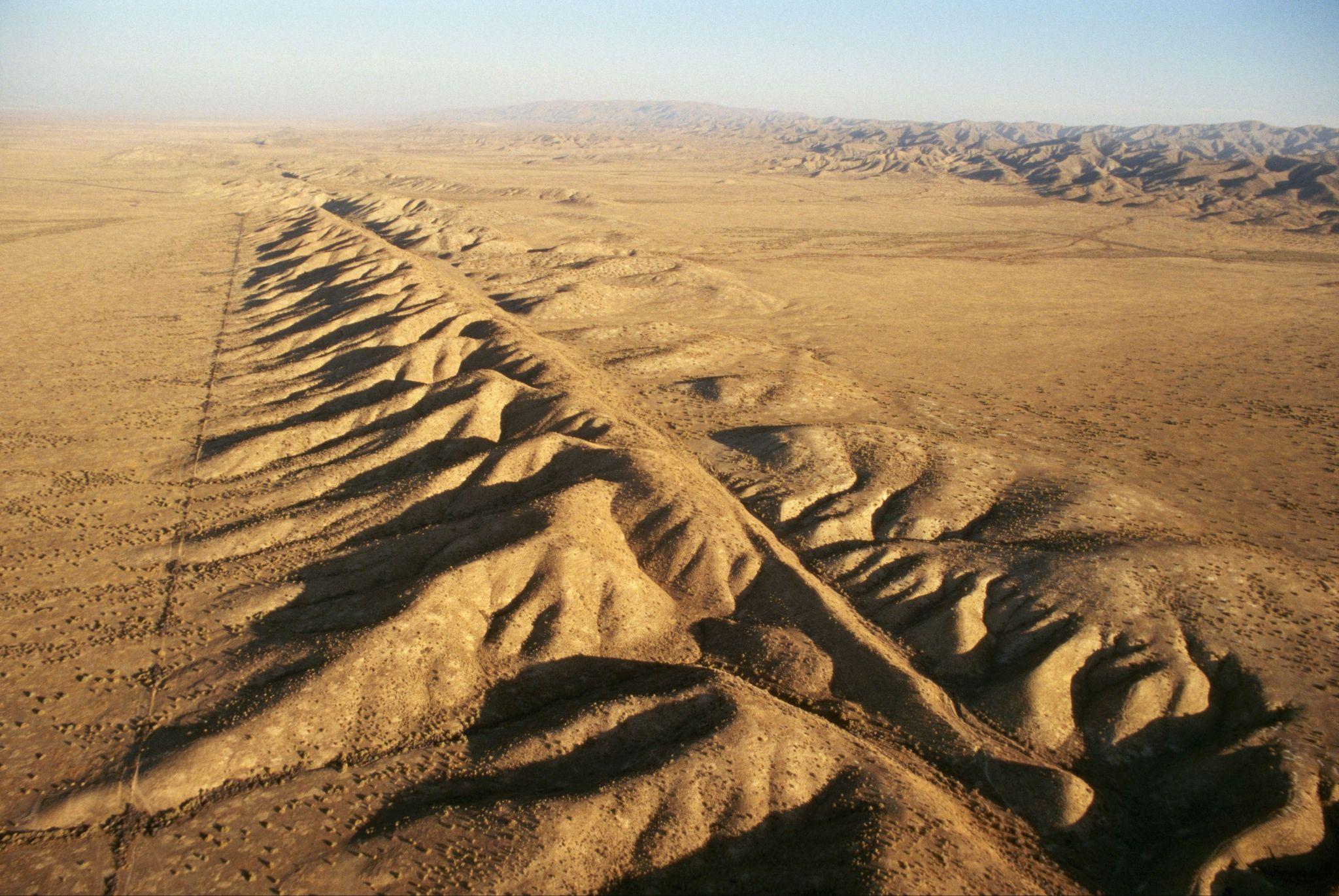 [Speaker Notes: A _____ is a long _____ in the surface of the Earth.

[fault, crack]]
Earthquake
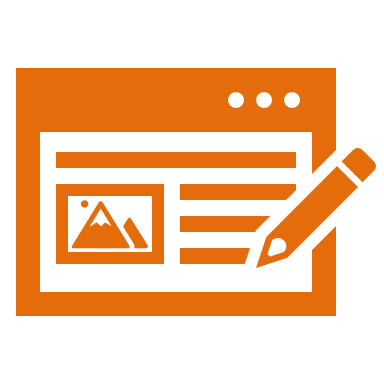 [Speaker Notes: Now that we’ve reviewed, let’s define the phrase earthquake.]
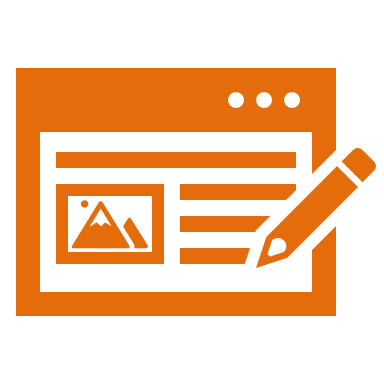 Earthquake: Sudden shaking of the ground caused by the movement of Earth's tectonic plates
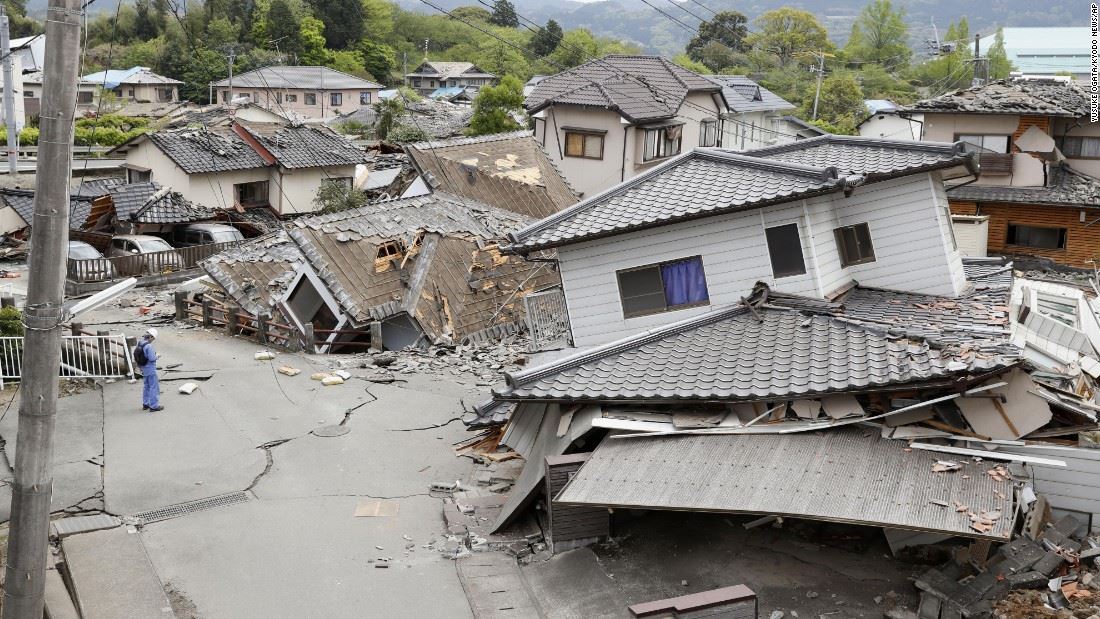 [Speaker Notes: An earthquake is the sudden shaking of the ground cause by the movement of Earth’s tectonic plates.]
[Speaker Notes: Let’s check-in for understanding.]
What is an earthquake?
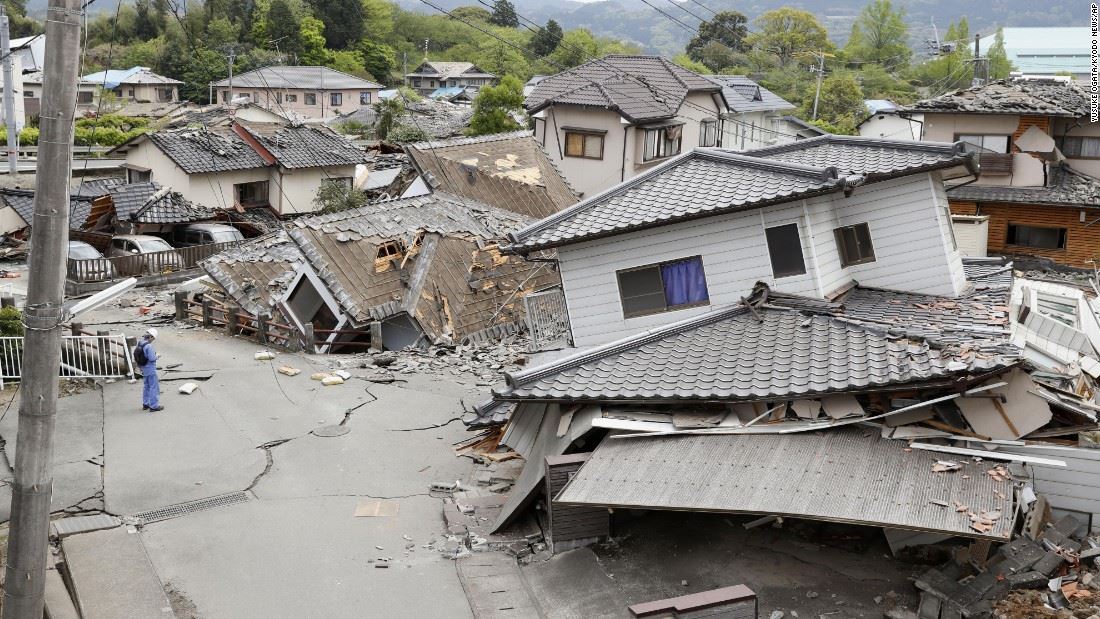 [Speaker Notes: What is an earthquake? 

[An earthquake is sudden shaking of the ground caused by the movement of Earth’s tectonic plates.]]
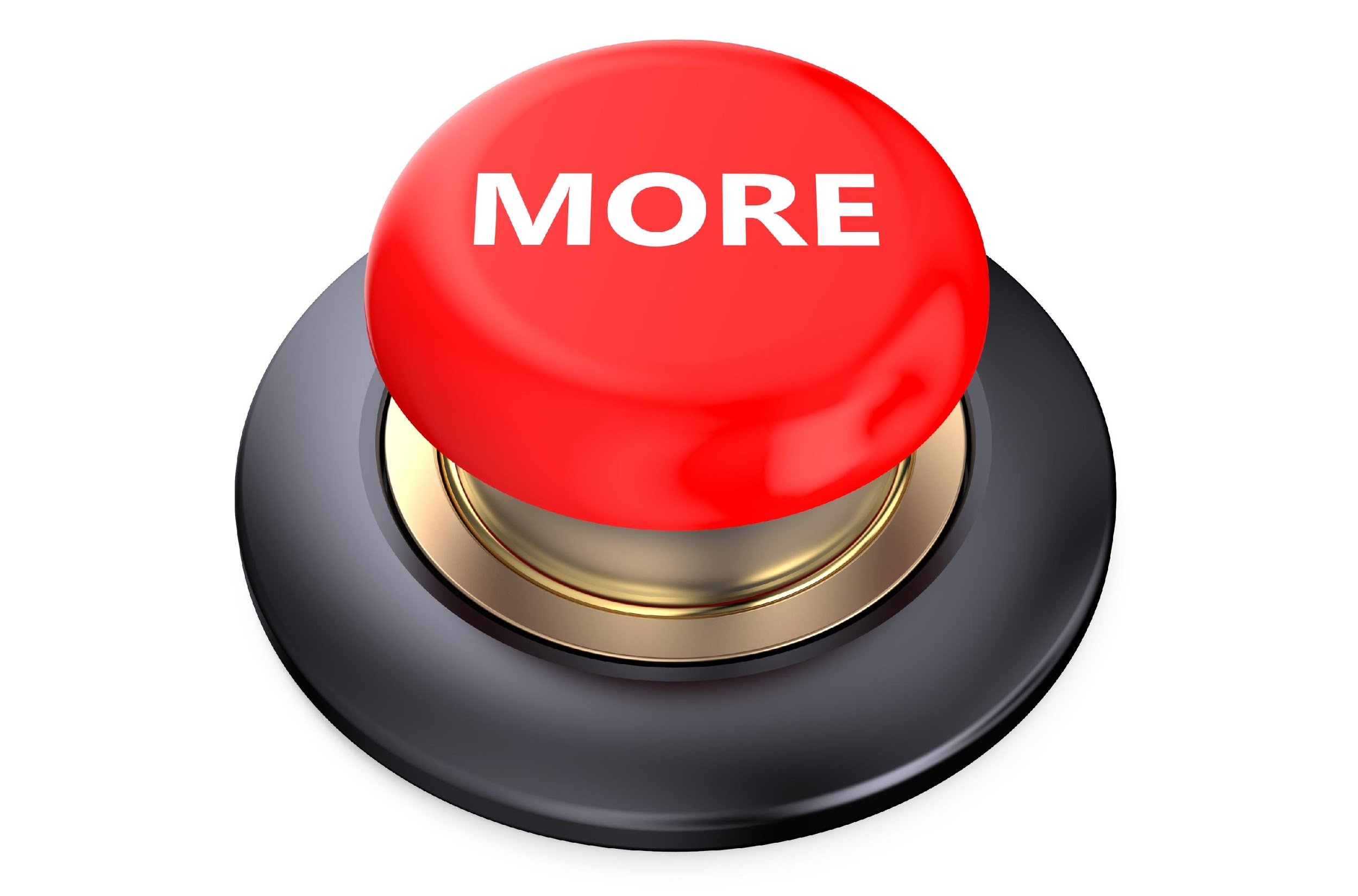 [Speaker Notes: That is the basic definition, but there is a bit more you need to know.]
Earthquakes are caused when the Earth's tectonic plates, which are huge pieces of land, move or bump into each other.  This movement happens along lines called faults, which are like cracks or breaks where two plates meet.
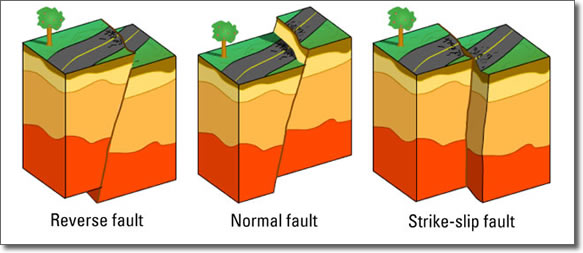 [Speaker Notes: Earthquakes are caused when the Earth's tectonic plates, which are huge pieces of land, move or bump into each other.  This movement happens along lines called faults, which are like cracks or breaks where two plates meet.]
When these plates suddenly slip past each other at a fault, it releases a lot of energy, causing the ground to shake. This is what we feel as an earthquake. The place right where the plates slip is called the focus of the earthquake, and the point right above it on the Earth's surface is the epicenter.
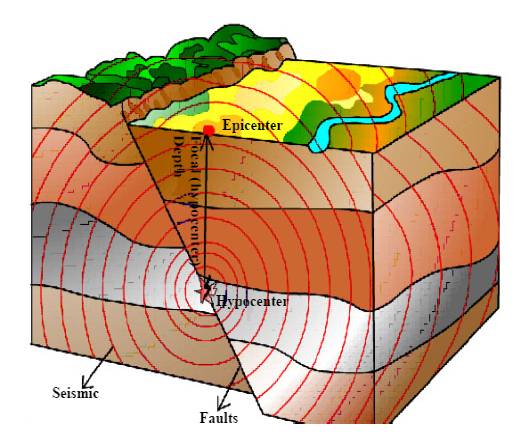 [Speaker Notes: When these plates suddenly slip past each other at a fault, it releases a lot of energy, causing the ground to shake. This is what we feel as an earthquake. The place right where the plates slip is called the focus of the earthquake, and the point right above it on the Earth's surface is the epicenter.]
The shaking can be gentle, making things just slightly tremble, or it can be very strong, causing buildings to sway, roads to crack, and sometimes even making the ground split open. Scientists measure how strong an earthquake is, or the magnitude of it, on a scale.
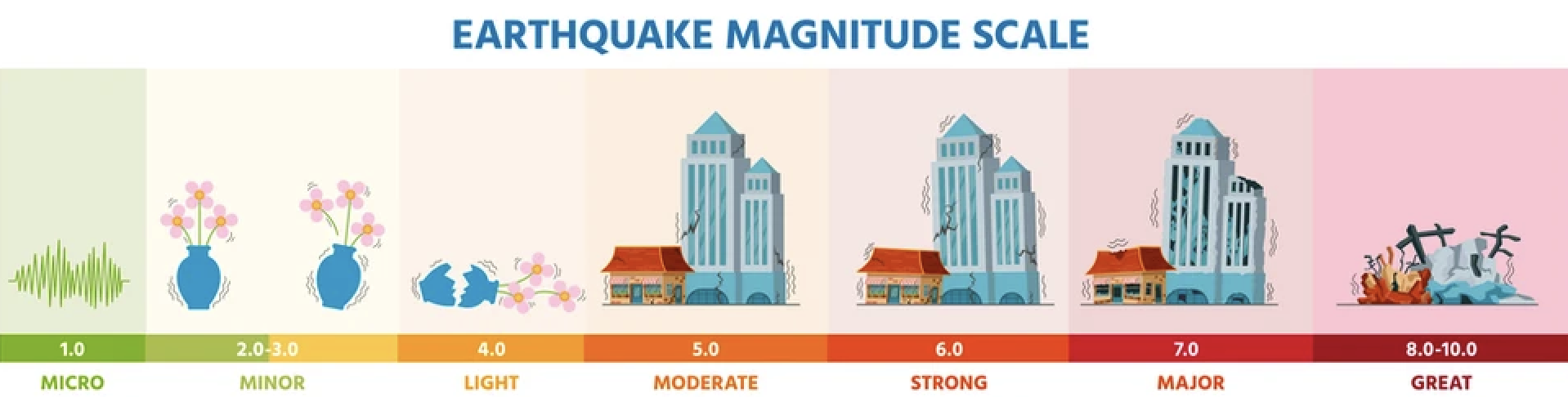 [Speaker Notes: The shaking can be gentle, making things just slightly tremble, or it can be very strong, causing buildings to sway, roads to crack, and sometimes even making the ground split open. Scientists measure how strong an earthquake is, or the magnitude of it, on a scale.]
Earthquakes can happen anywhere, but they are more common near the edges of tectonic plates, as seen on this map. By studying earthquakes, scientists learn more about how our planet works and how the movements of these giant plates shape the Earth's surface.
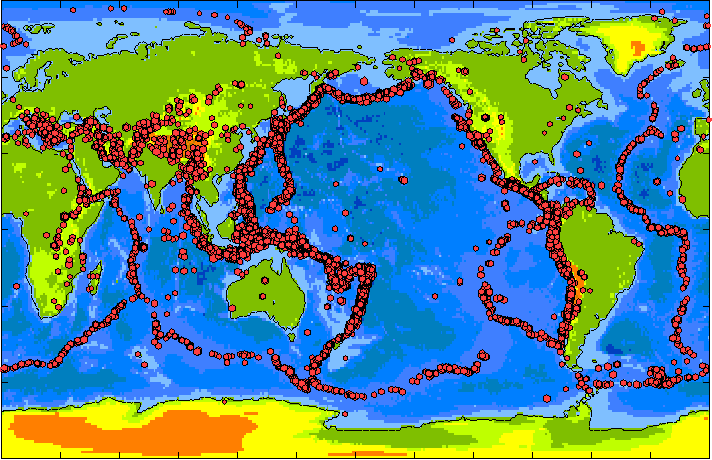 [Speaker Notes: Earthquakes can happen anywhere, but they are more common near the edges of tectonic plates, as seen on this map. By studying earthquakes, scientists learn more about how our planet works and how the movements of these giant plates shape the Earth's surface.]
[Speaker Notes: Let’s check-in for understanding.]
Earthquakes happen along ______ which are cracks or breaks where two _______ ______ meet.
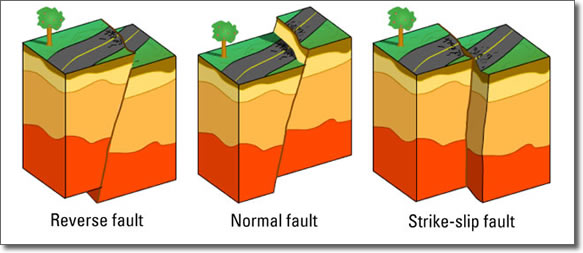 [Speaker Notes: Earthquakes happen along ______ which are cracks of breaks where two _____ ______ meet.

[faults, tectonic plates]]
Earthquakes happen along faults which are cracks or breaks where two tectonic plates meet.
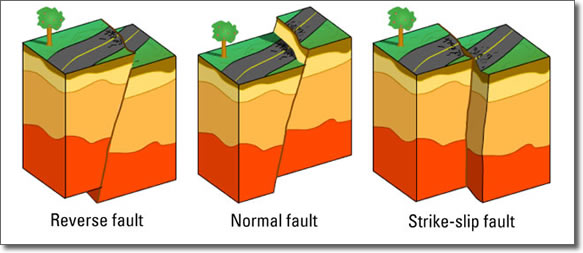 [Speaker Notes: Earthquakes happen along [faults] which are cracks of breaks where two [tectonic plates] meet.]
Magnitude of an earthquake is how _____ it is, and is measured on a _____:
strong, scale
scale, strong
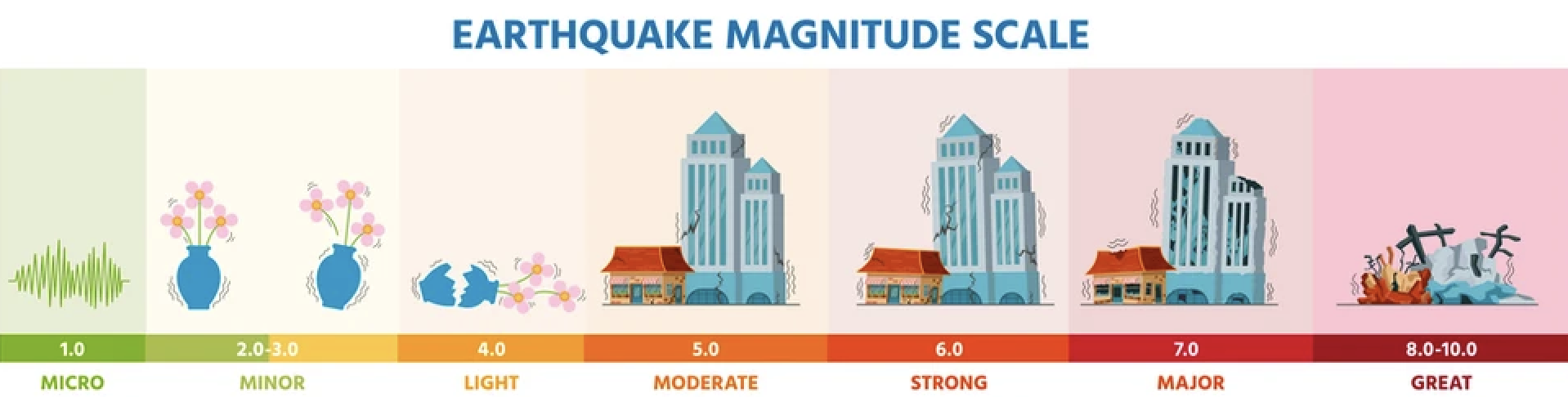 [Speaker Notes: Magnitude of an earthquake is how _____ it is, and is measured on a _____:

[strong, scale]]
Magnitude of an earthquake is how _____ it is, and is measured on a _____:
strong, scale
scale, strong
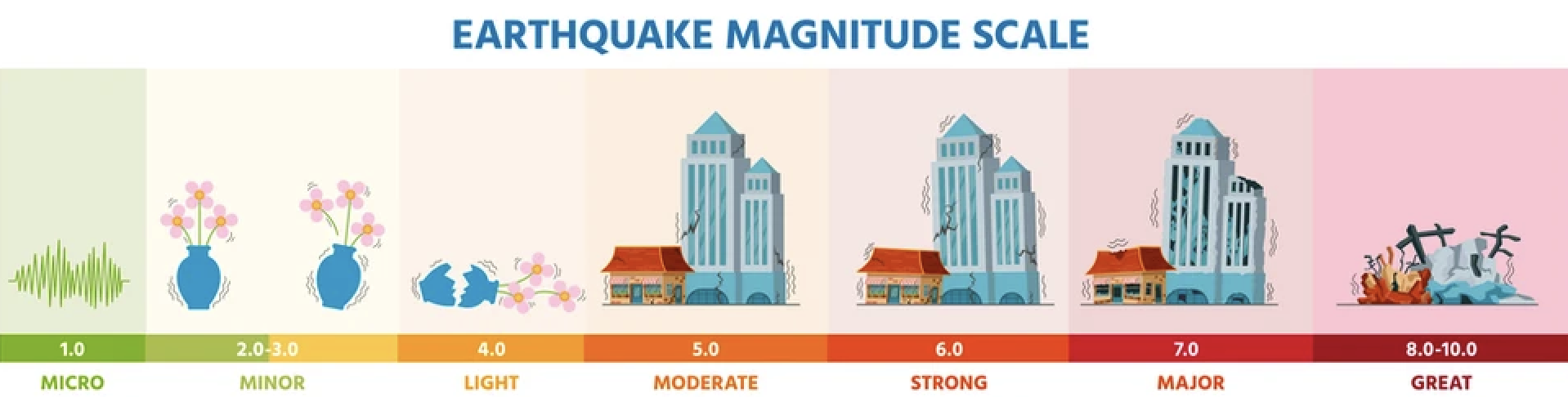 [Speaker Notes: Magnitude of an earthquake is how _____ it is, and is measured on a _____:

[strong, scale]]
True or False: Earthquakes can happen anywhere, but they are more common near the edges of tectonic plates.
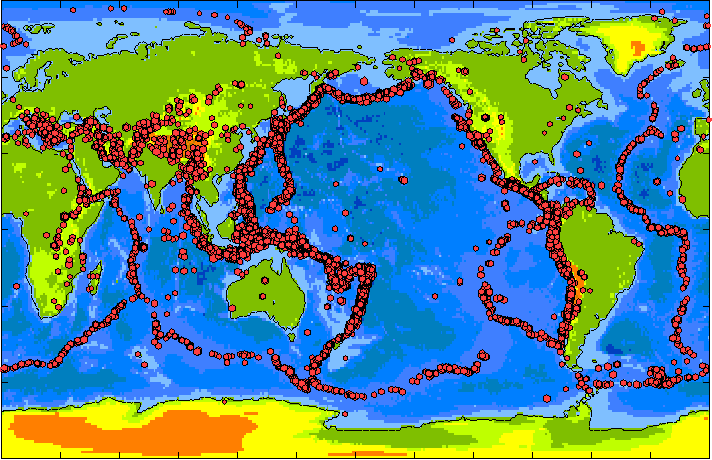 [Speaker Notes: True or False: Earthquakes can happen anywhere, but they are more common near the edges of tectonic plates.

[True]]
True or False: Earthquakes can happen anywhere, but they are more common near the edges of tectonic plates.
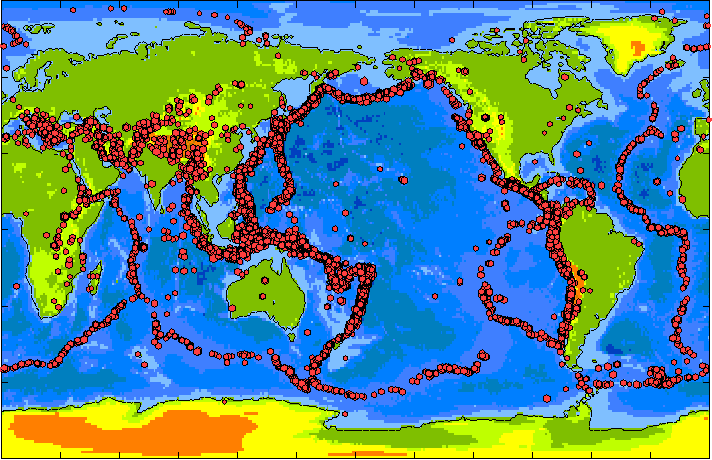 [Speaker Notes: True or False: Earthquakes can happen anywhere, but they are more common near the edges of tectonic plates.

[True]]
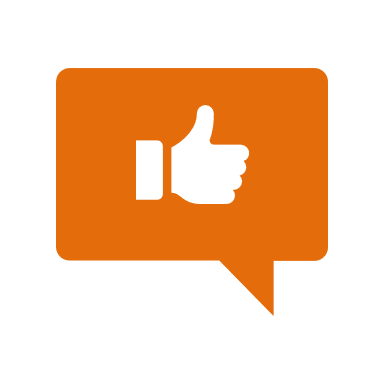 [Speaker Notes: Now, let’s talk about some examples of earthquakes.]
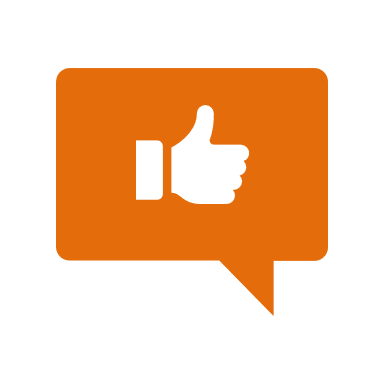 An example of an earthquake is the 2011 Tōhoku Earthquake in Japan. This 9.0–9.1 magnitude earthquake on March 11, 2011, triggered a massive tsunami, leading to the Fukushima nuclear disaster. It was one of the most powerful earthquakes ever recorded.
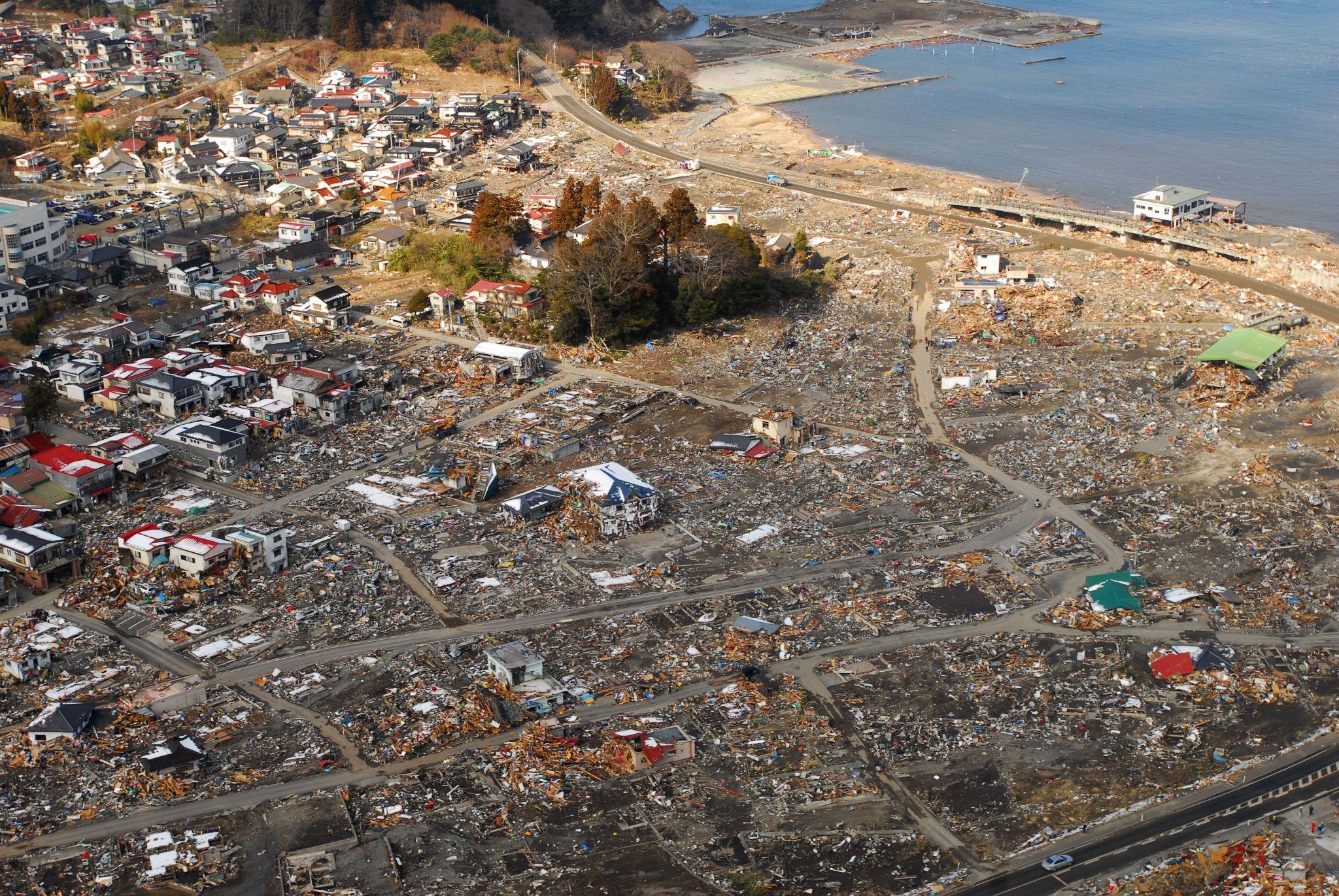 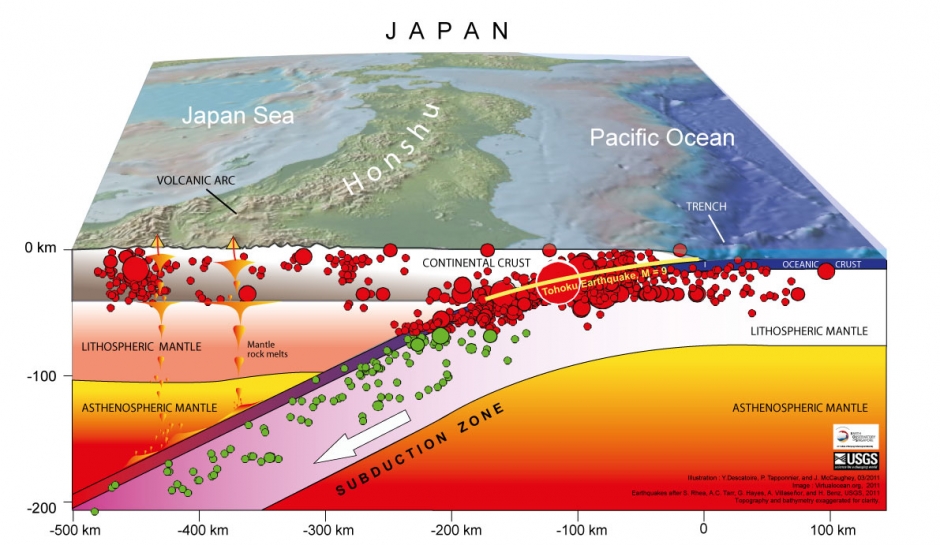 [Speaker Notes: An example of an earthquake is the 2011 Tōhoku Earthquake in Japan. This 9.0–9.1 magnitude earthquake on March 11, 2011, triggered a massive tsunami, leading to the Fukushima nuclear disaster. It was one of the most powerful earthquakes ever recorded.]
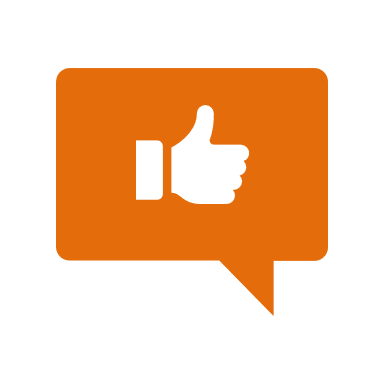 Another example of an earthquake occurred on March 27, 1964, in Prince William Sound, Alaska in the United States. Known as the Great Alaska Earthquake or the 1964 Alaskan Earthquake, it had a magnitude of 9.2, making it the second most powerful earthquake ever recorded. This massive quake caused widespread destruction, particularly in the city of Anchorage.
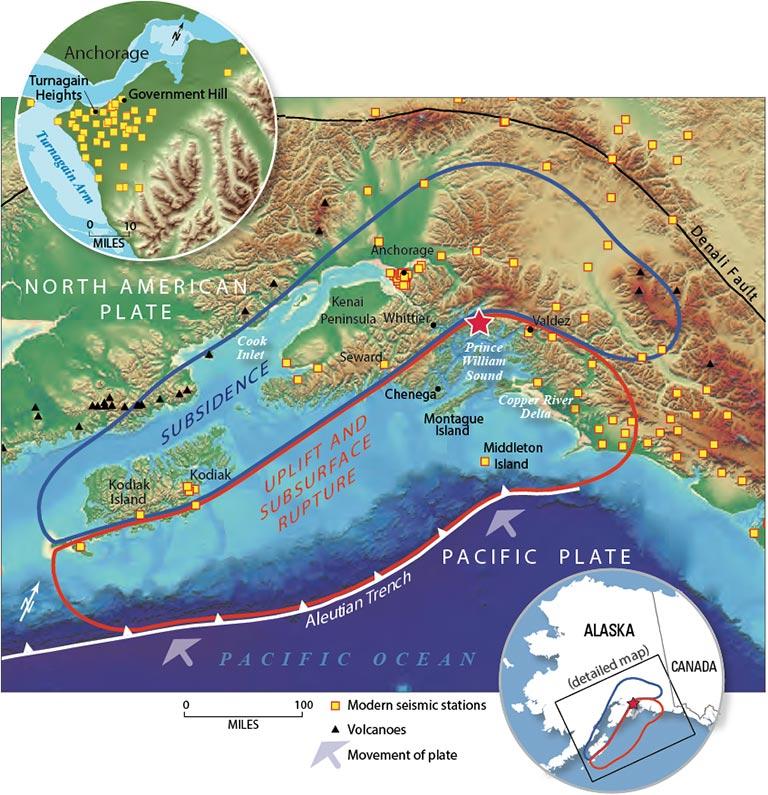 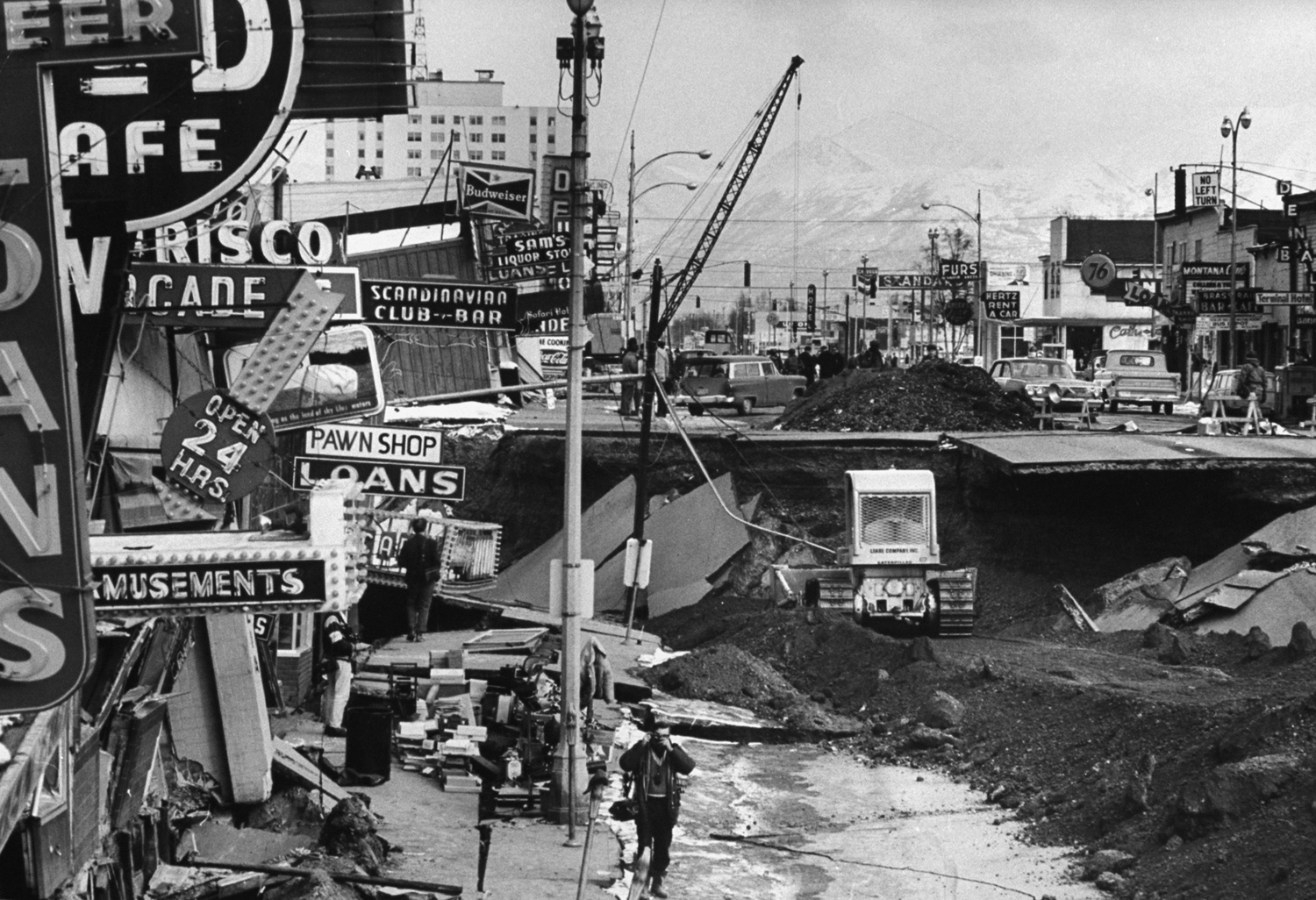 [Speaker Notes: Another example of an earthquake occurred on March 27, 1964, in Prince William Sound, Alaska in the United States. Known as the Great Alaska Earthquake or the 1964 Alaskan Earthquake, it had a magnitude of 9.2, making it the second most powerful earthquake ever recorded. This massive quake caused widespread destruction, particularly in the city of Anchorage.]
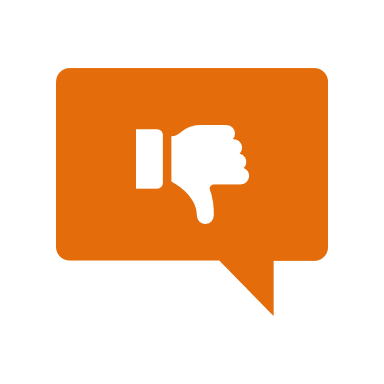 [Speaker Notes: Now, let’s talk about some non-examples of earthquakes.]
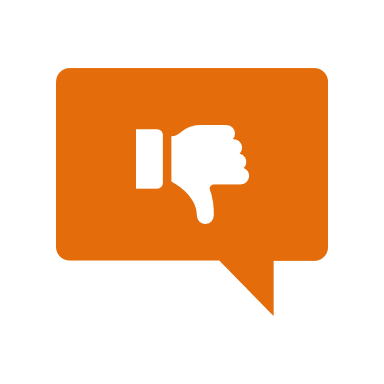 A landslide is not an example of an earthquake. Landslides involve the movement of soil, rock, and debris down a slope, which can be triggered by earthquakes but can also occur independently due to factors like rain or human activity.
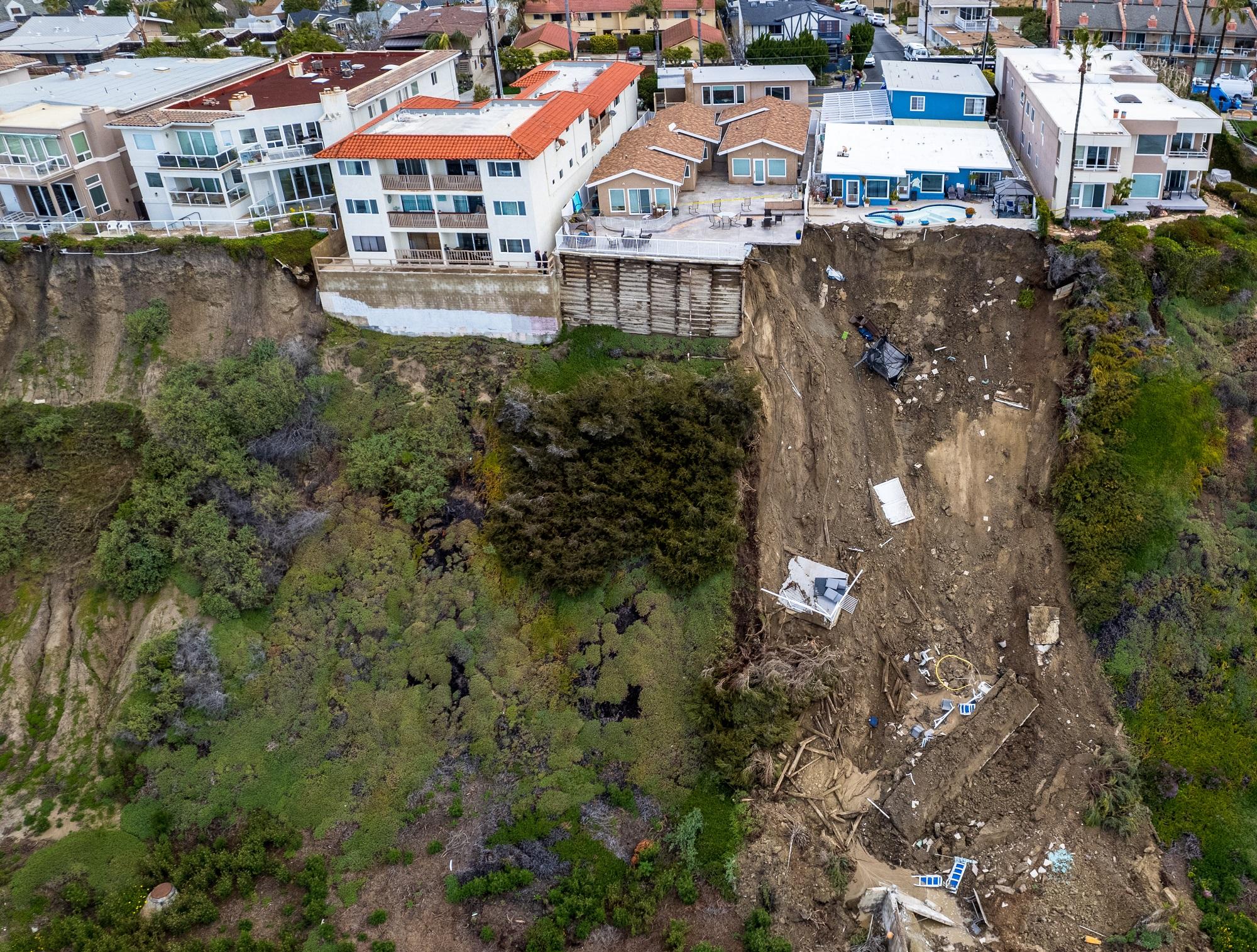 [Speaker Notes: A landslide is not an example of an earthquake. Landslides involve the movement of soil, rock, and debris down a slope, which can be triggered by earthquakes but can also occur independently due to factors like rain or human activity.]
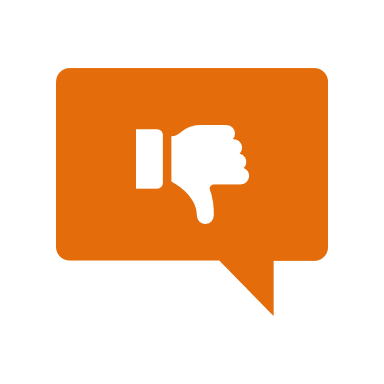 An avalanche is not an example of an earthquake. Avalanches are sudden flows of snow down a slope and can be mistaken for earthquakes in mountainous areas but are not related to movements of the Earth's crust.
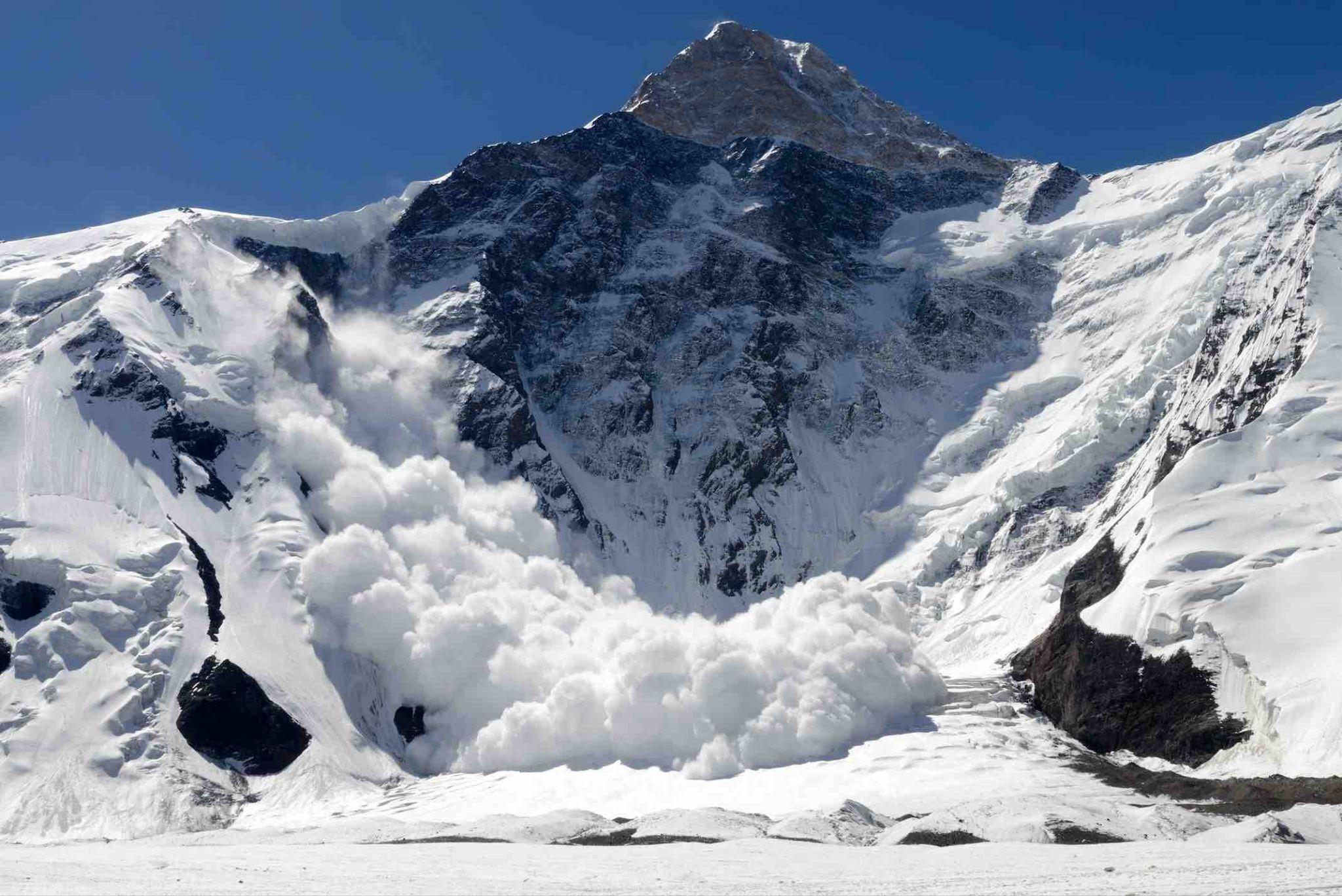 [Speaker Notes: An avalanche is not an example of an earthquake. Avalanches are sudden flows of snow down a slope and can be mistaken for earthquakes in mountainous areas but are not related to movements of the Earth's crust.]
[Speaker Notes: Now let’s pause for a moment to check your understanding.]
Why are landslides and avalanches not examples of earthquakes?
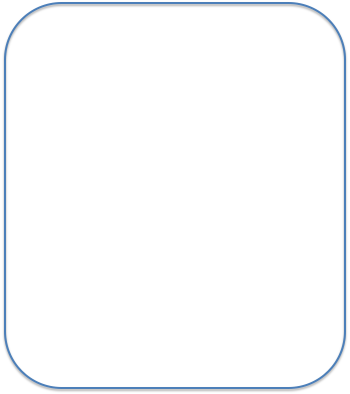 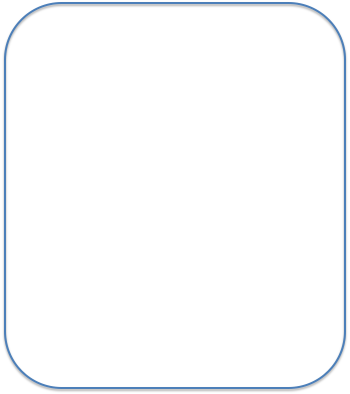 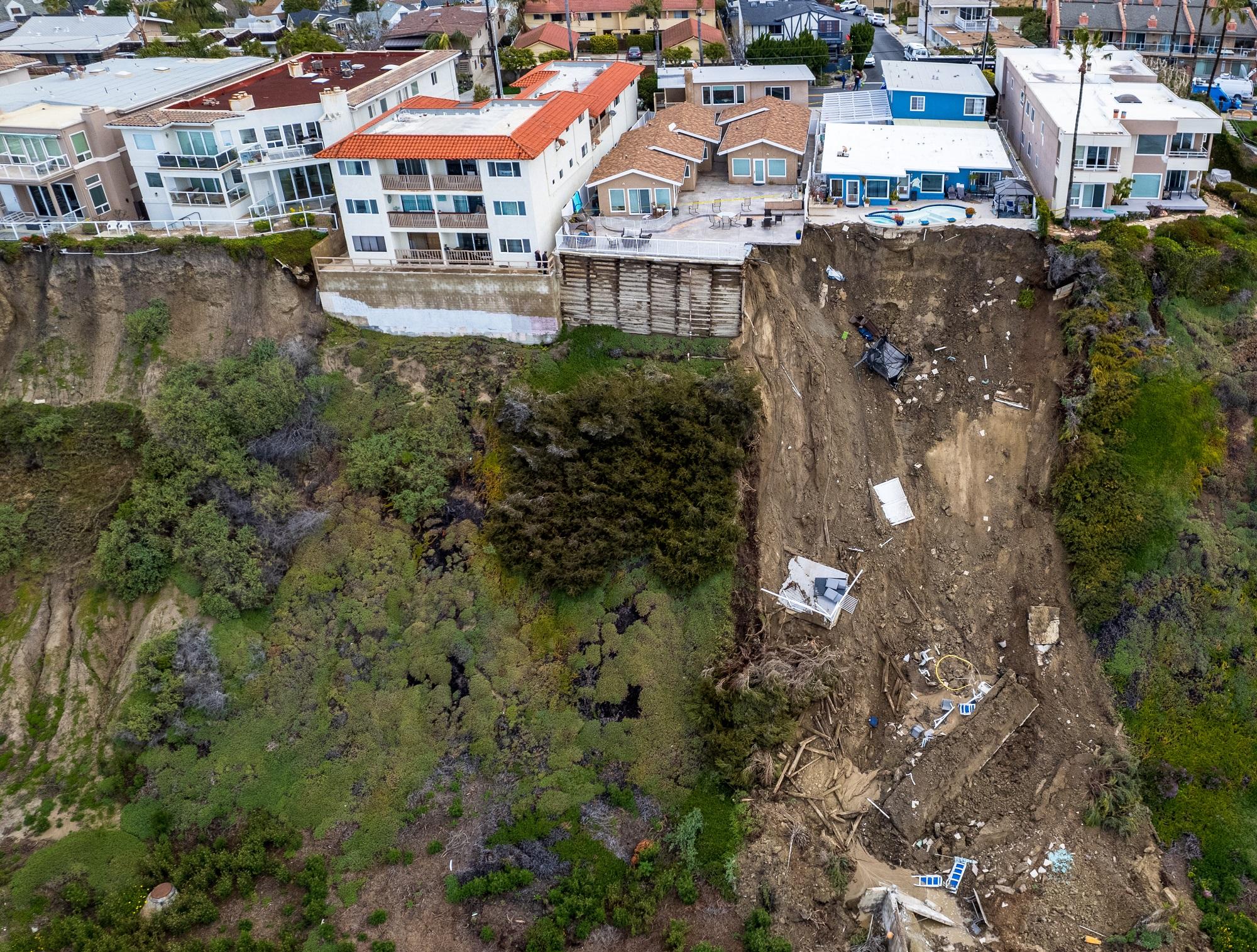 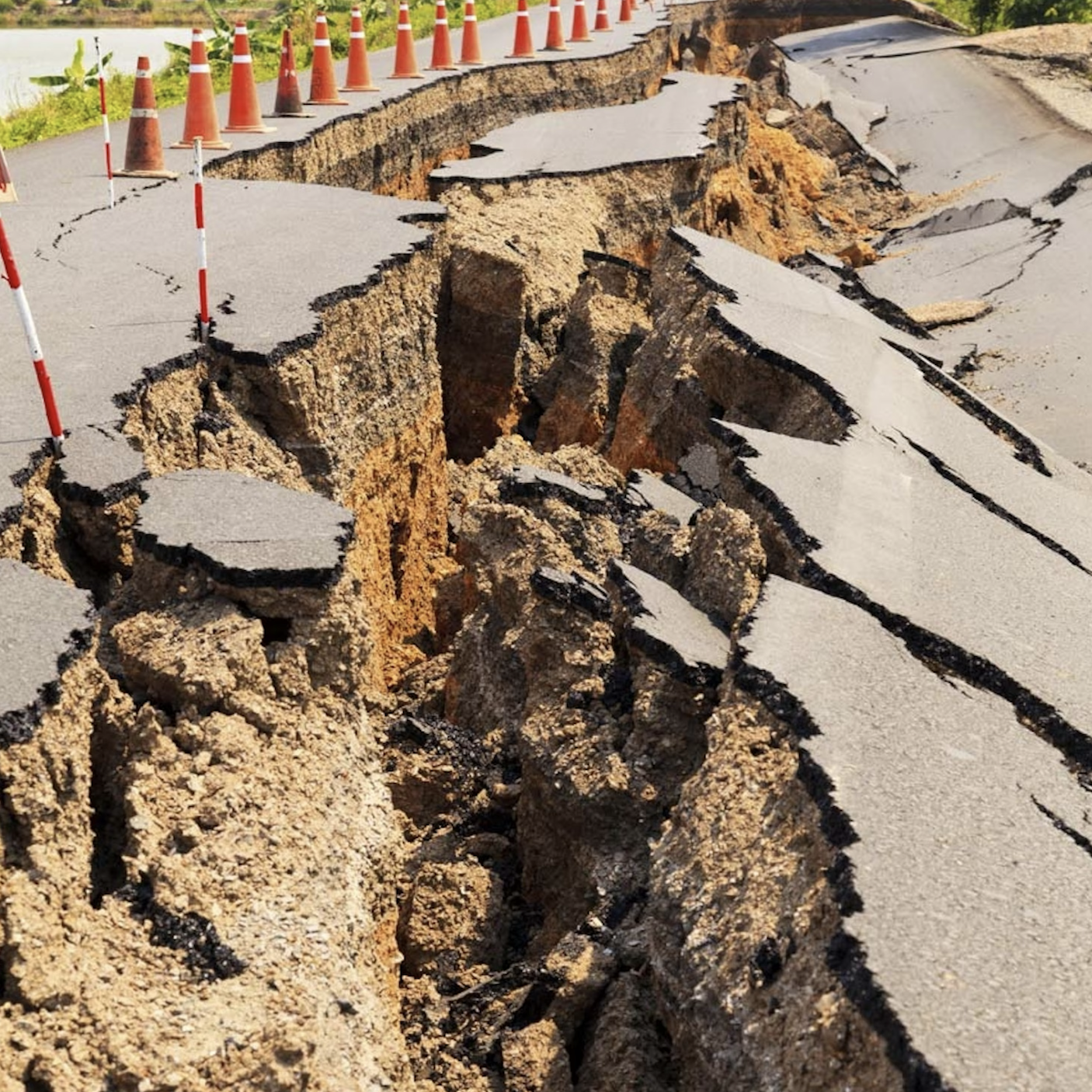 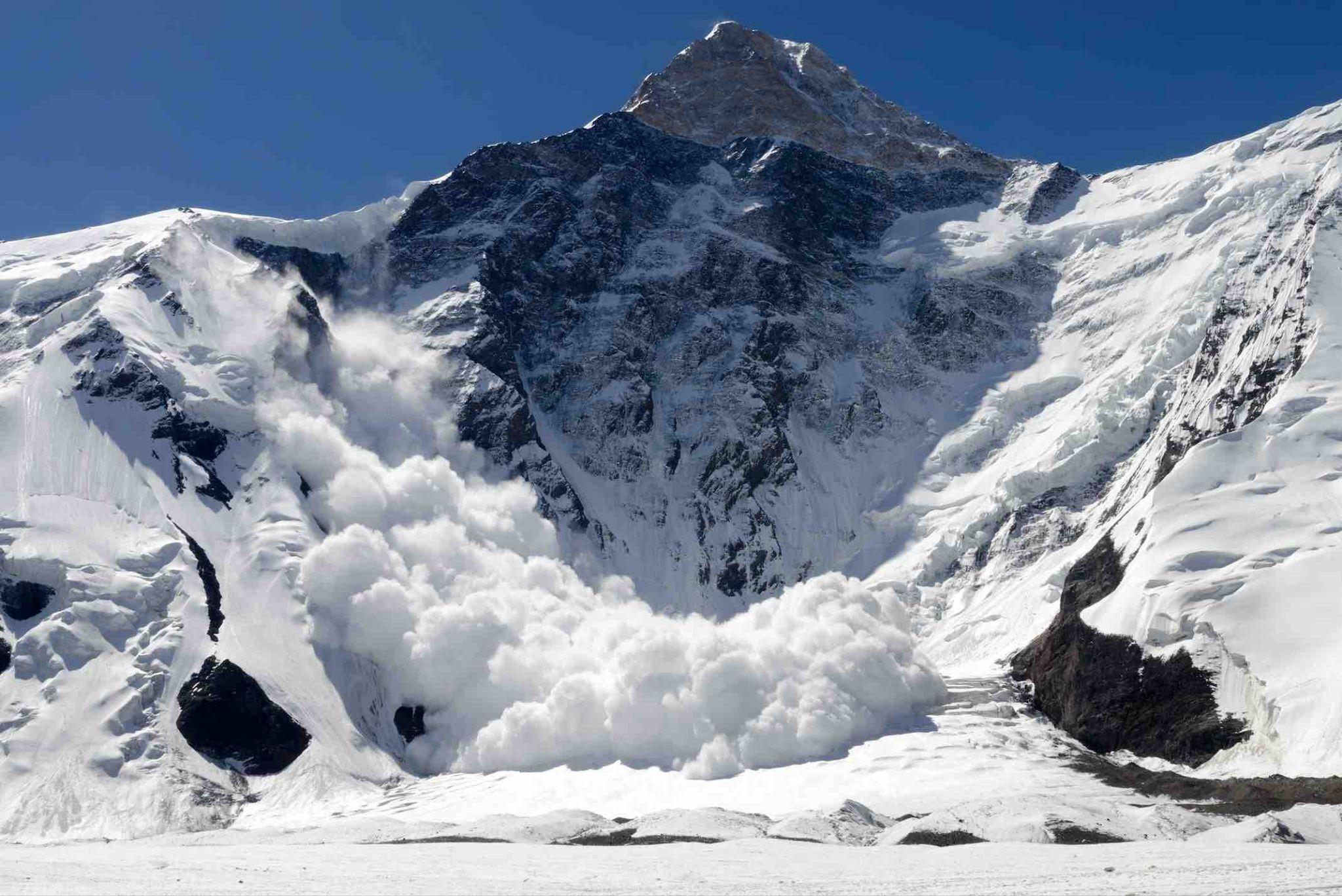 [Speaker Notes: Why are landslides and avalanches not examples of earthquakes?

[Landslides and avalanches involve movement of land or snow down a slope, whereas earthquakes result from tectonic plates moving against each other.]]
Remember!!!
[Speaker Notes: So remember!]
Earthquake: Sudden shaking of the ground caused by the movement of Earth's tectonic plates
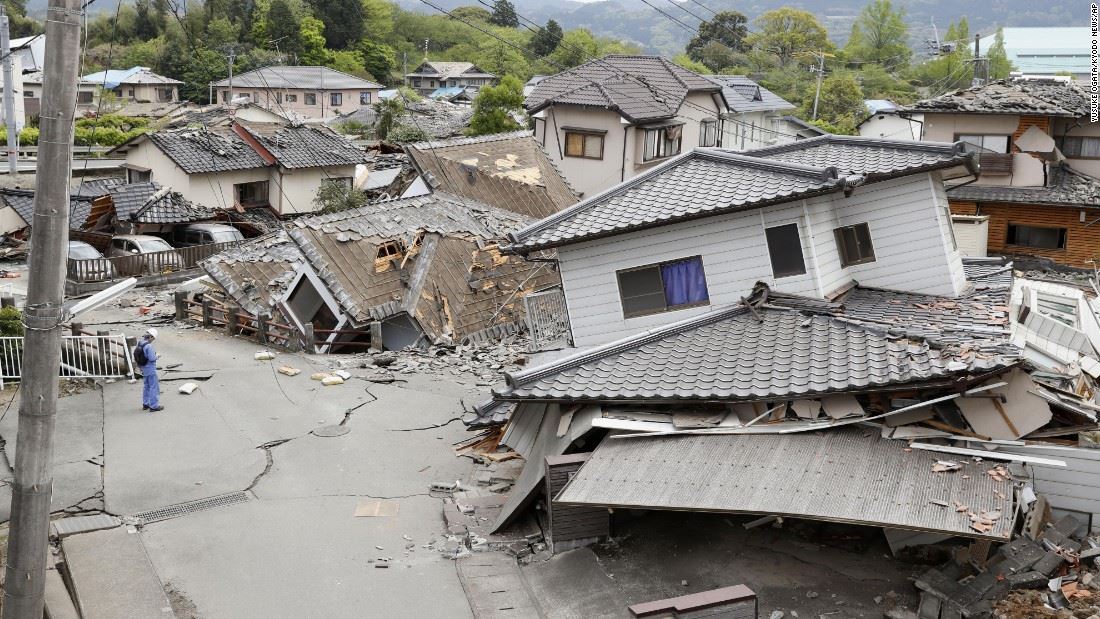 [Speaker Notes: An earthquake is sudden shaking of the ground caused by the movement of Earth’s tectonic plates.]
[Speaker Notes: We will now complete this concept map, called a Frayer model, to summarize and further clarify what you have learned about the term earthquake.]
Picture
Definition
Earthquake
Example
How do earthquakes impact my life?
[Speaker Notes: To complete the Frayer model, we will choose from four choices the correct picture, definition, example, and response to the question, “How do earthquakes impact my life?” Select the best response for each question using the information you just learned. As we select responses, we will see how this model looks filled in for the term earthquake.]
Directions: Choose the correct picture of an earthquake from the choices below.
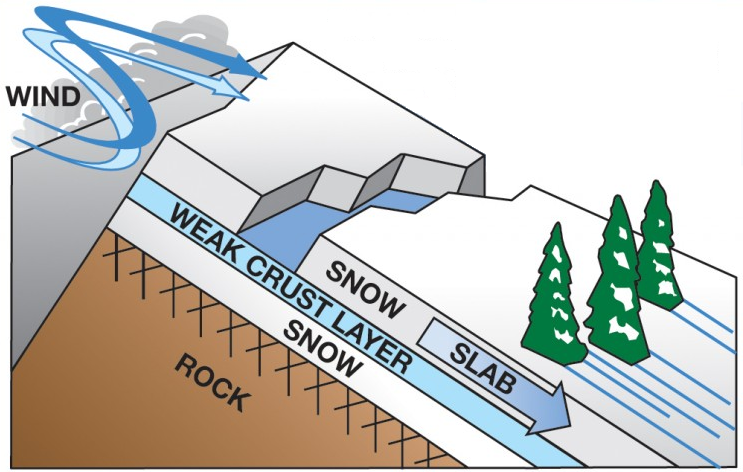 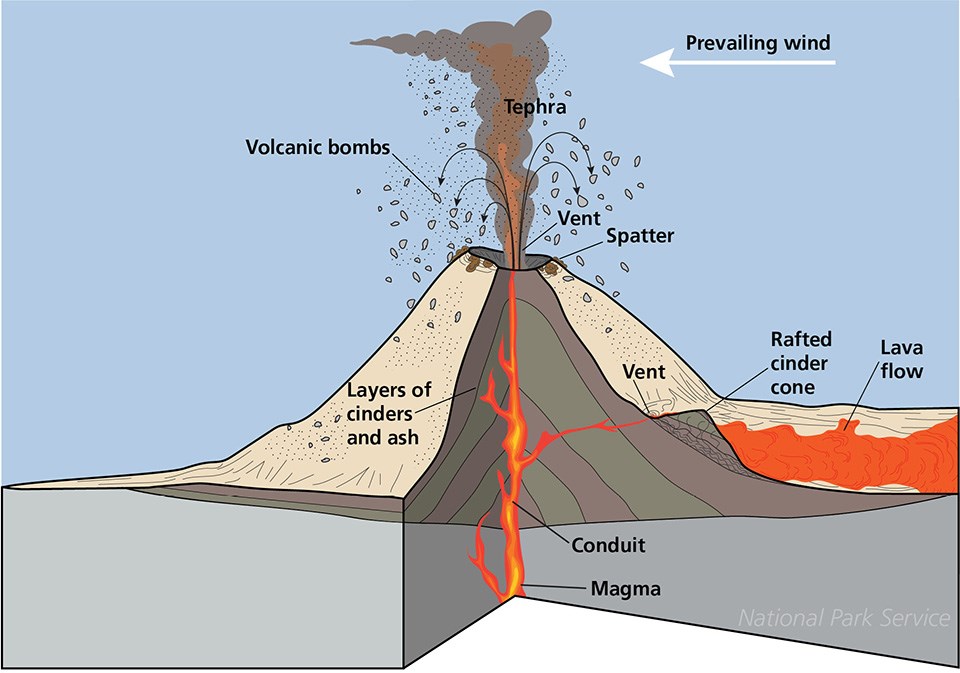 B
A
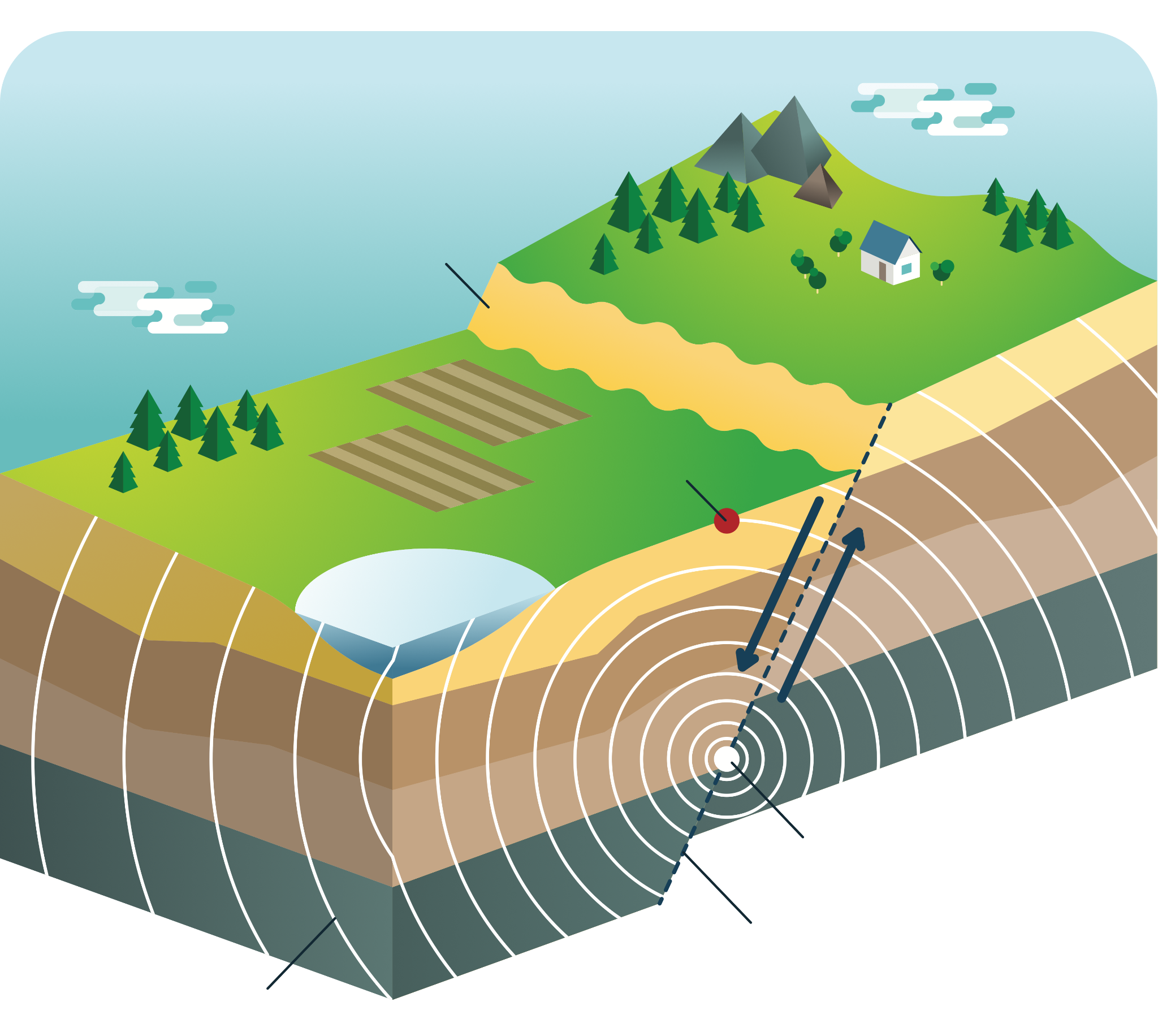 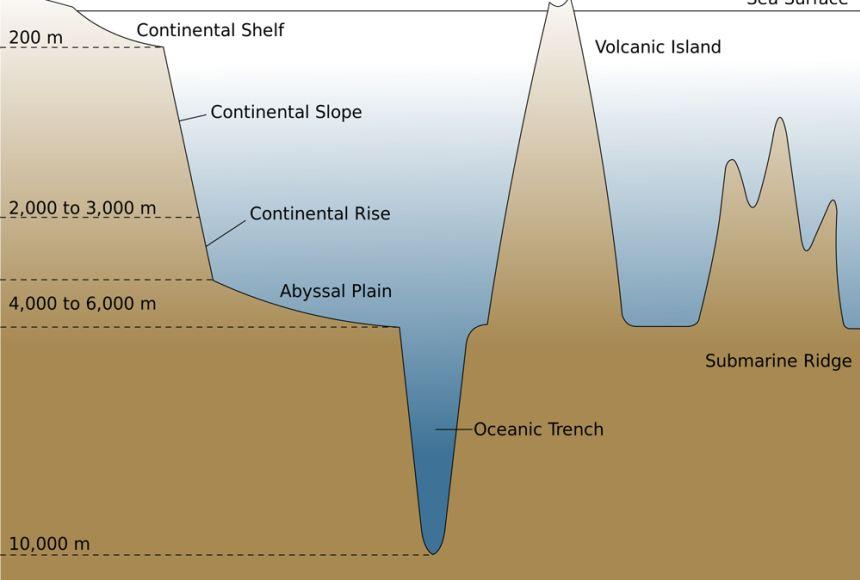 D
C
[Speaker Notes: Choose the one correct picture of an earthquake from these four choices.]
Directions: Choose the correct picture of an earthquake from the choices below.
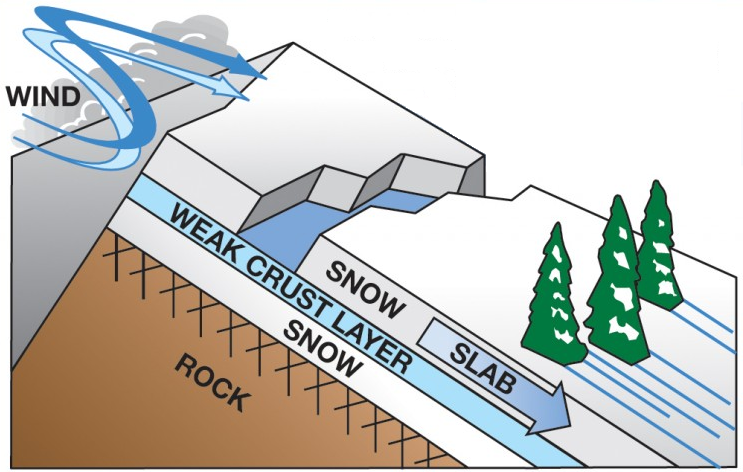 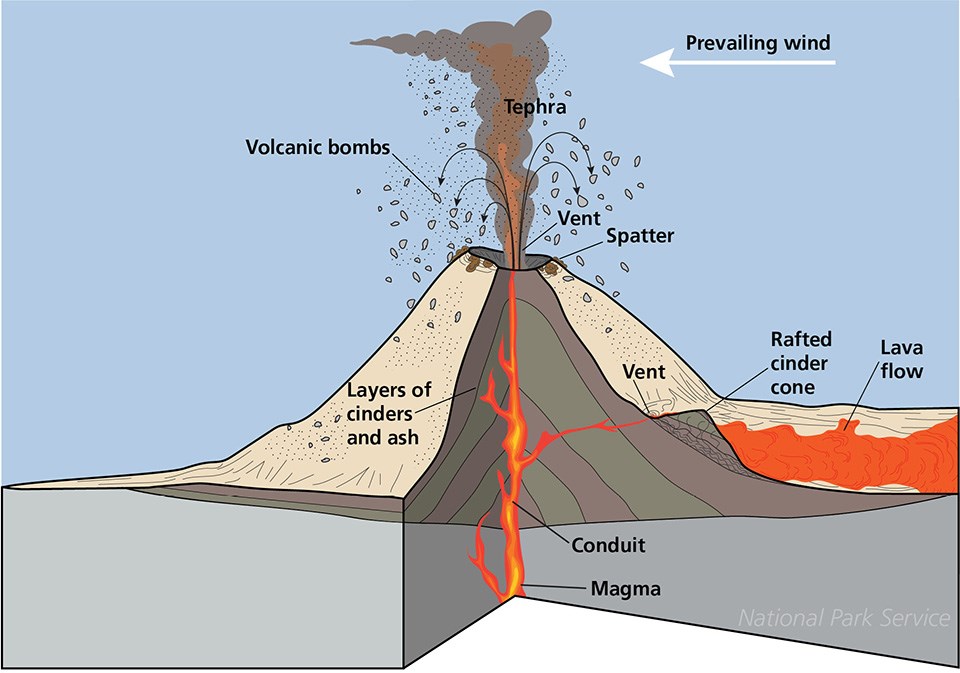 B
A
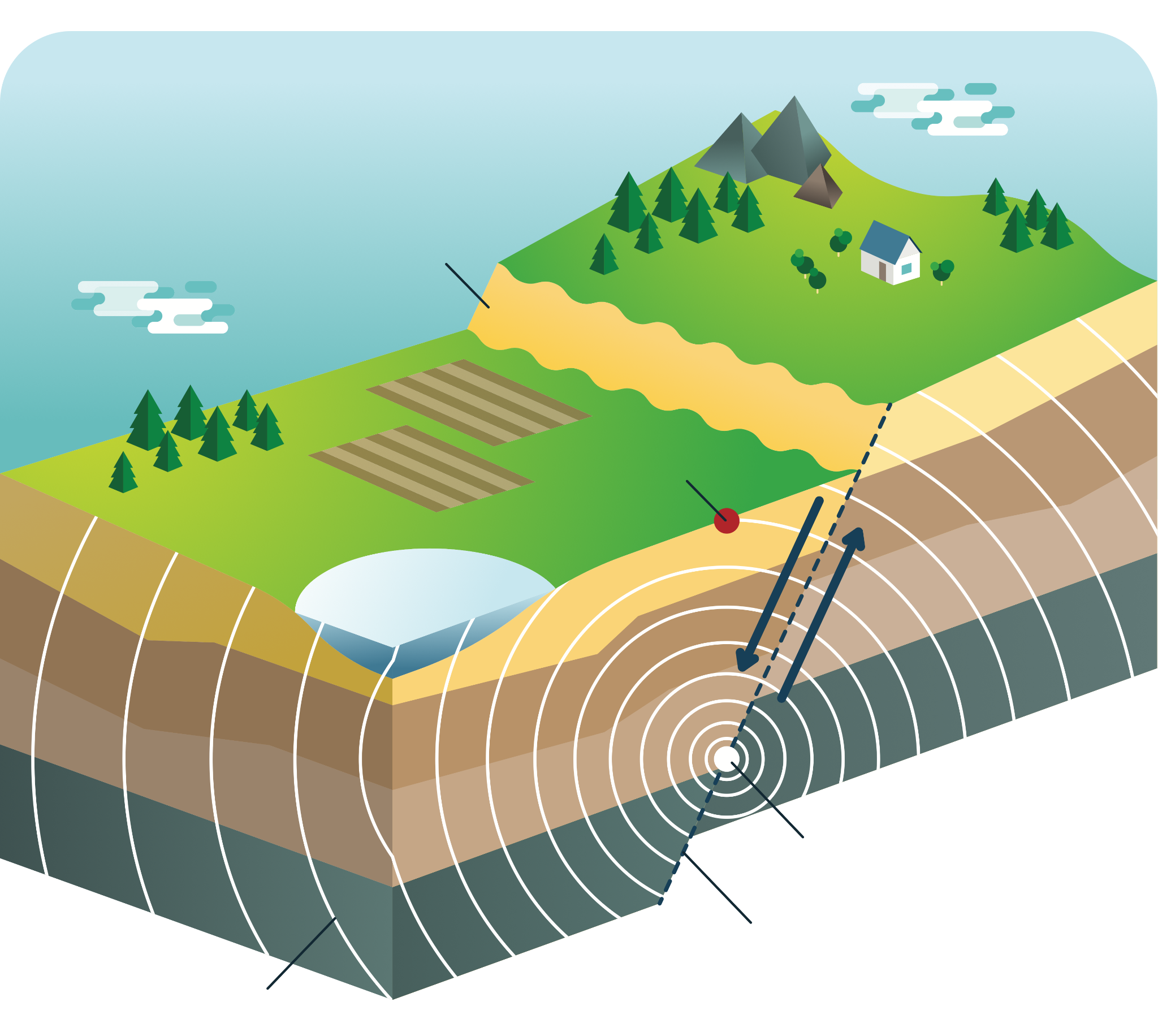 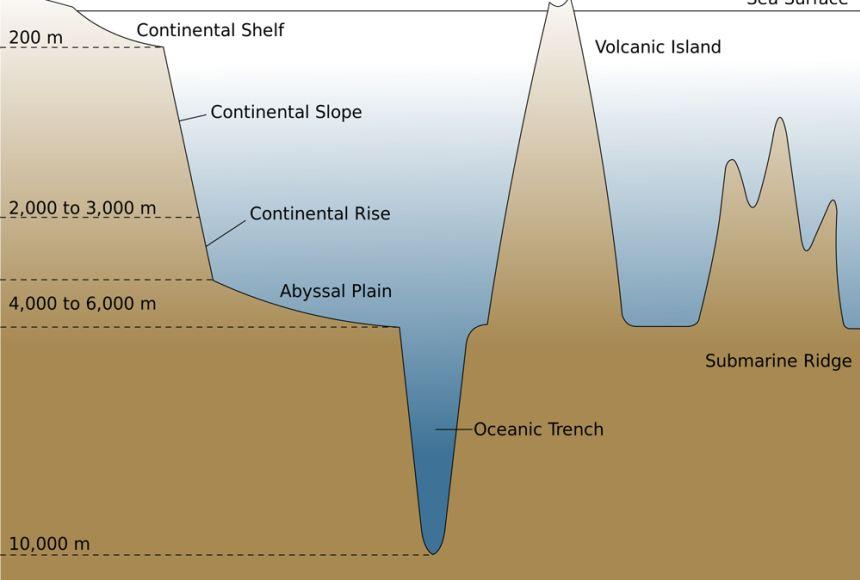 D
C
[Speaker Notes: This is the picture that shows an earthquake.]
Picture
Definition
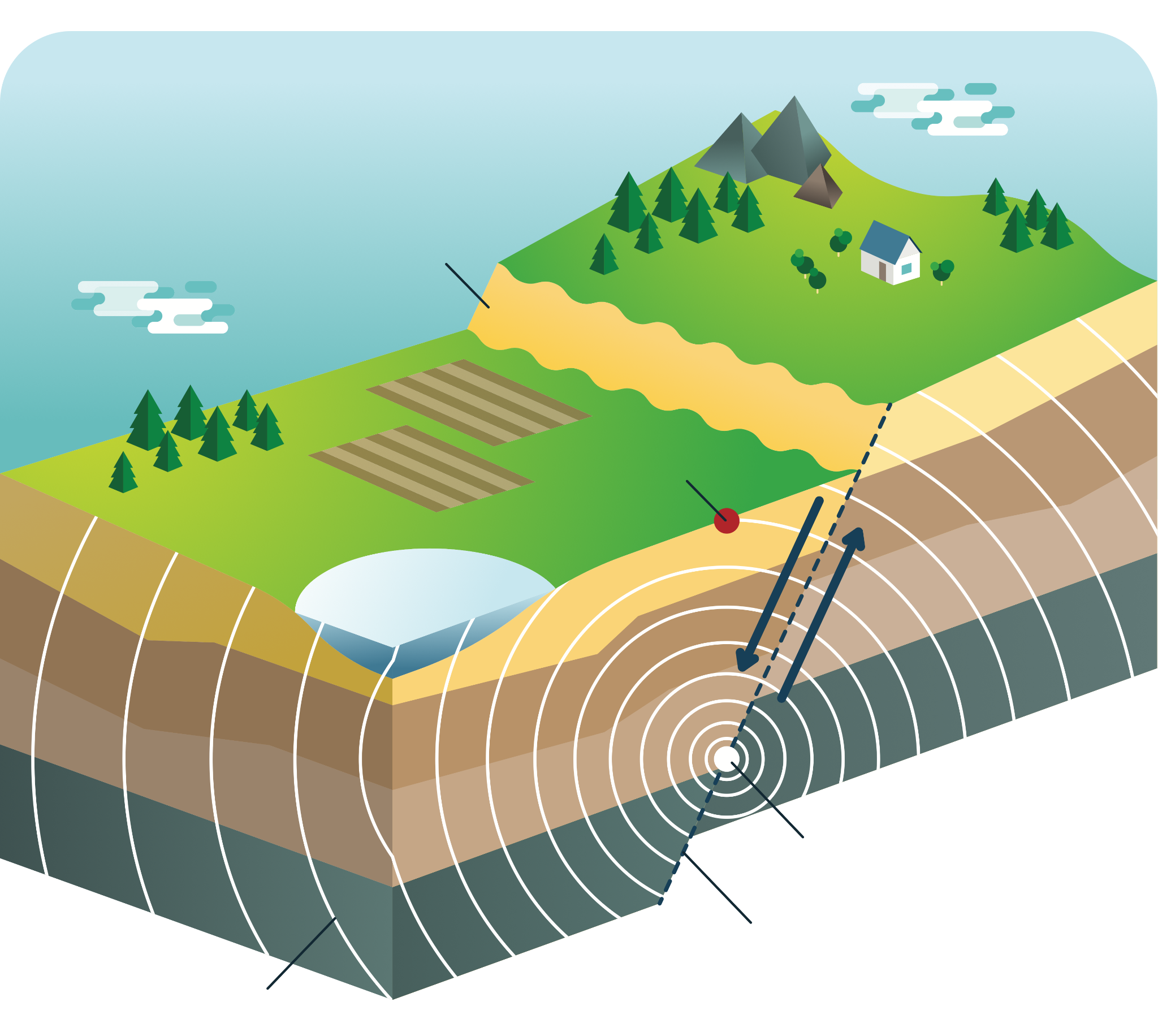 Earthquake
Example
How do earthquakes impact my life?
[Speaker Notes: Here is the Frayer model filled in with a picture of an earthquake.]
Directions: Choose the correct definition of an earthquake from the choices below.
A
A solid collection of minerals
B
The outermost shell of Earth
The process of breaking down a rock over a long period of time
C
D
Sudden shaking of the ground caused by the movement of the Earth’s tectonic plates
[Speaker Notes: Choose the one correct definition of an earthquake from these four choices.]
Directions: Choose the correct definition of an earthquake from the choices below.
A
A solid collection of minerals
B
The outermost shell of Earth
The process of breaking down a rock over a long period of time
C
D
Sudden shaking of the ground caused by the movement of the Earth’s tectonic plates
[Speaker Notes: “Sudden shaking of the ground caused by the movement of the Earth’s tectonic plates” is correct! This is the definition of an earthquake.]
Picture
Definition
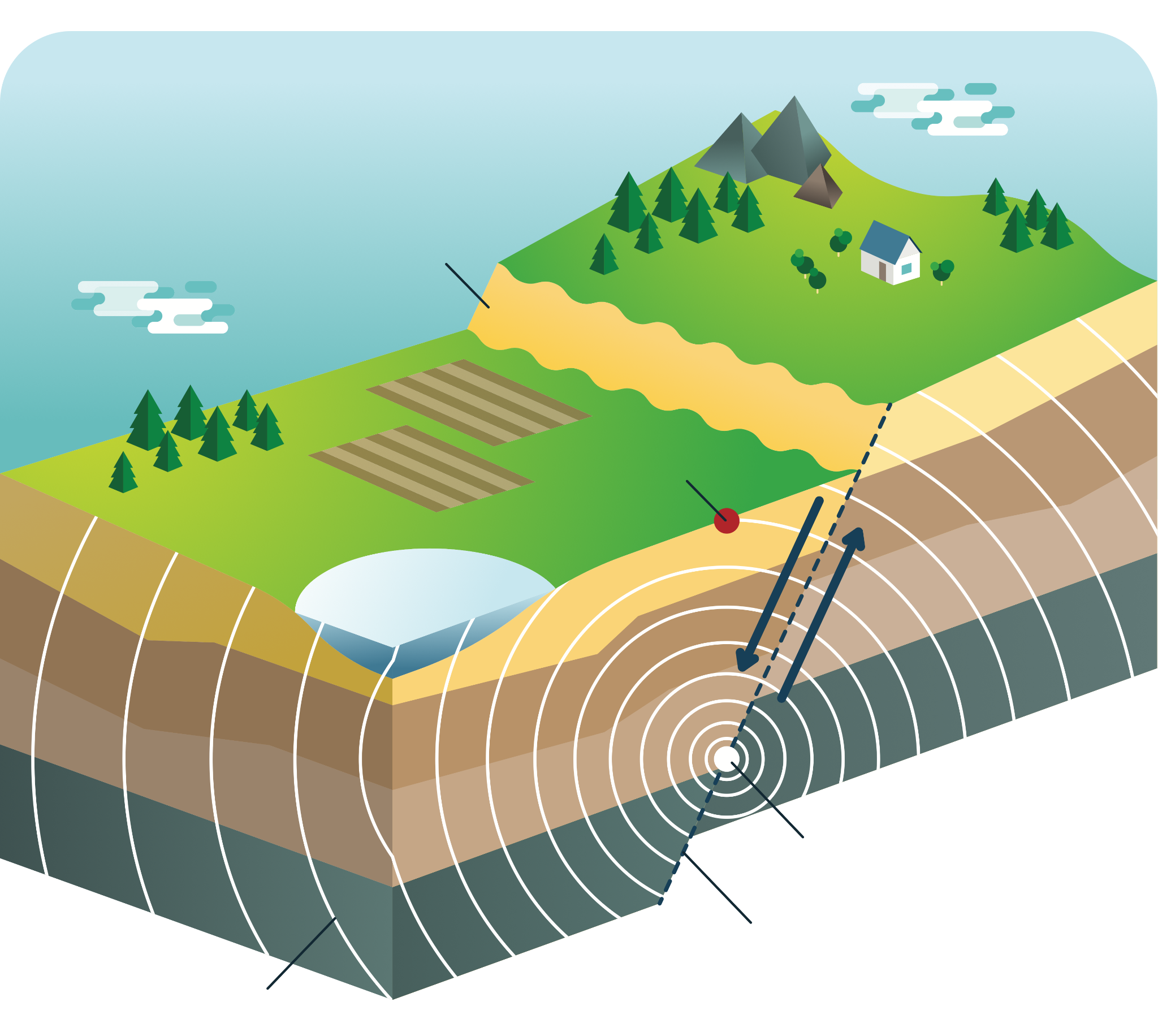 Sudden shaking of the ground caused by the movement of the Earth’s tectonic plates
Earthquake
Example
How do earthquakes impact my life?
[Speaker Notes: Here is the Frayer Model with a picture and the definition filled in for an earthquake: Sudden shaking of the ground caused by the movement of the Earth’s tectonic plates.]
Directions: Choose the correct example of an earthquake from the choices below.
A
Snow sliding down a plane
B
Shaking of the ground that tumbles buildings
C
Strong winds that tear down trees
D
Dirt and other land mass falling into the ocean off a cliff
[Speaker Notes: Choose the one correct example of an earthquake from these four choices.]
Directions: Choose the correct example of an earthquake from the choices below.
A
Snow sliding down a plane
B
Shaking of the ground that tumbles buildings
C
Strong winds that tear down trees
D
Dirt and other land mass falling into the ocean off a cliff
[Speaker Notes: “Shaking of the ground that tumbles buildings” is correct! This is an example of an earthquake.]
Picture
Definition
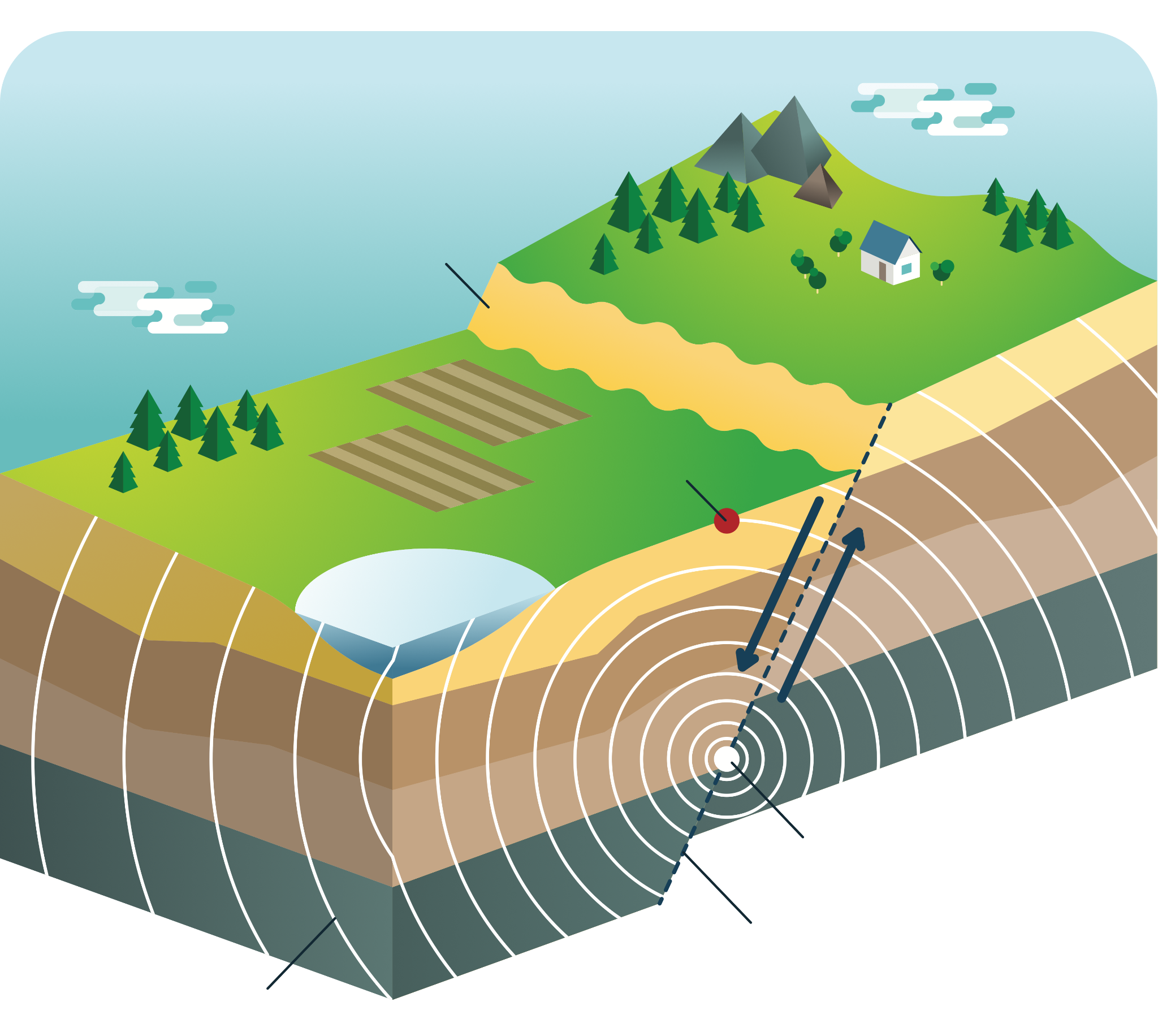 Sudden shaking of the ground caused by the movement of the Earth’s tectonic plates
Earthquake
Shaking of the ground that tumbles buildings
Example
How do earthquakes impact my life?
[Speaker Notes: Here is the Frayer Model with a picture, definition, and an example of an earthquake: Shaking of the ground that tumbles buildings.]
Directions: Choose the correct response for “how do earthquakes impact my life?” from the choices below.
Earthquakes can shake buildings, break roads, and sometimes cause power outages, making it important for us to be prepared and know how to stay safe during these shakes.
A
Earthquakes explain how movement of animals on our planet impacts food and crops we have available to us.
B
C
Earthquakes account for the amount of land we have on our planet versus ocean, and tells us where to build habitats.
Earthquakes create different trenches and ranges in the ocean which influences weather patterns on Earth.
D
[Speaker Notes: Choose the one correct response for “how do earthquakes impact my life?” from these four choices.]
Directions: Choose the correct response for “how do earthquakes impact my life?” from the choices below.
Earthquakes can shake buildings, break roads, and sometimes cause power outages, making it important for us to be prepared and know how to stay safe during these shakes.
A
Earthquakes explain how movement of animals on our planet impacts food and crops we have available to us.
B
C
Earthquakes account for the amount of land we have on our planet versus ocean, and tells us where to build habitats.
Earthquakes create different trenches and ranges in the ocean which influences weather patterns on Earth.
D
[Speaker Notes: “Earthquakes can shake buildings, break roads, and sometimes cause power outages, making it important for us to be prepared and know how to stay safe during these shakes.” That is correct! This is an example of how earthquakes impacts your life.]
Picture
Definition
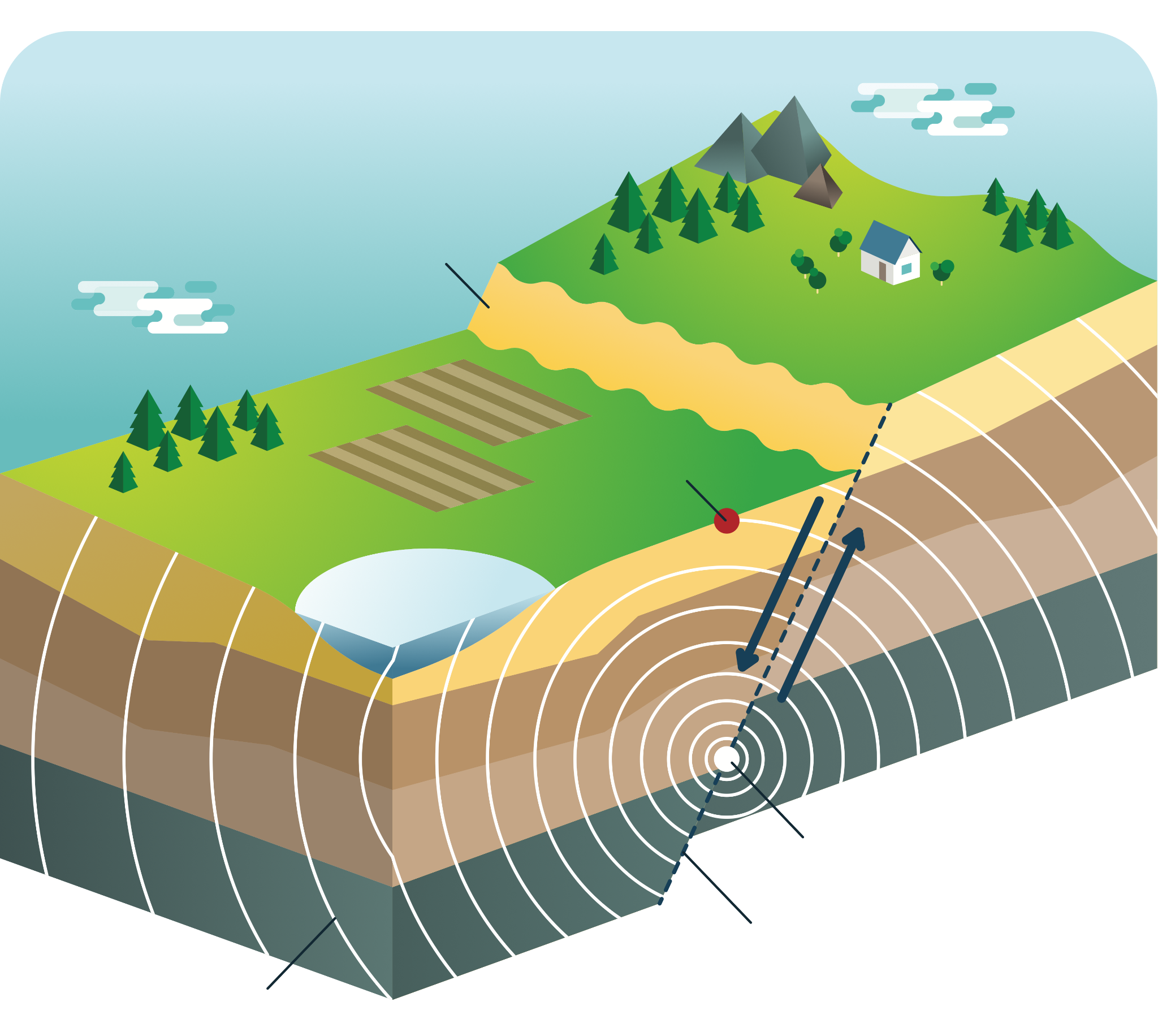 Sudden shaking of the ground caused by the movement of the Earth’s tectonic plates
Earthquake
Earthquakes can shake buildings, break roads, and sometimes cause power outages, making it important for us to be prepared and know how to stay safe during these shakes.
Shaking of the ground that tumbles buildings
Example
How do earthquakes impact my life?
[Speaker Notes: Here is the Frayer Model with a picture, definition, example, and a correct response to “how do earthquakes impact my life?”: Earthquakes can shake buildings, break roads, and sometimes cause power outages, making it important for us to be prepared and know how to stay safe during these shakes.]
Remember!!!
[Speaker Notes: So remember!]
Earthquake: Sudden shaking of the ground caused by the movement of Earth's tectonic plates
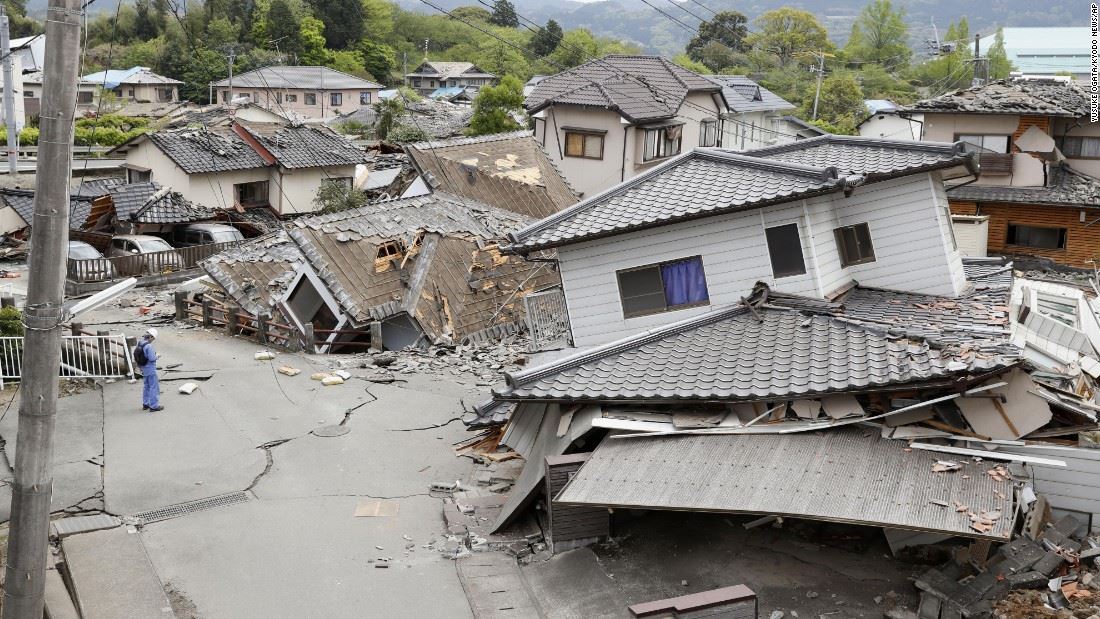 [Speaker Notes: An earthquake is sudden shaking of the ground caused by the movement of Earth’s tectonic plates.]
Big Question: How do earthquakes show us how different parts of the Earth move and interact with each other?
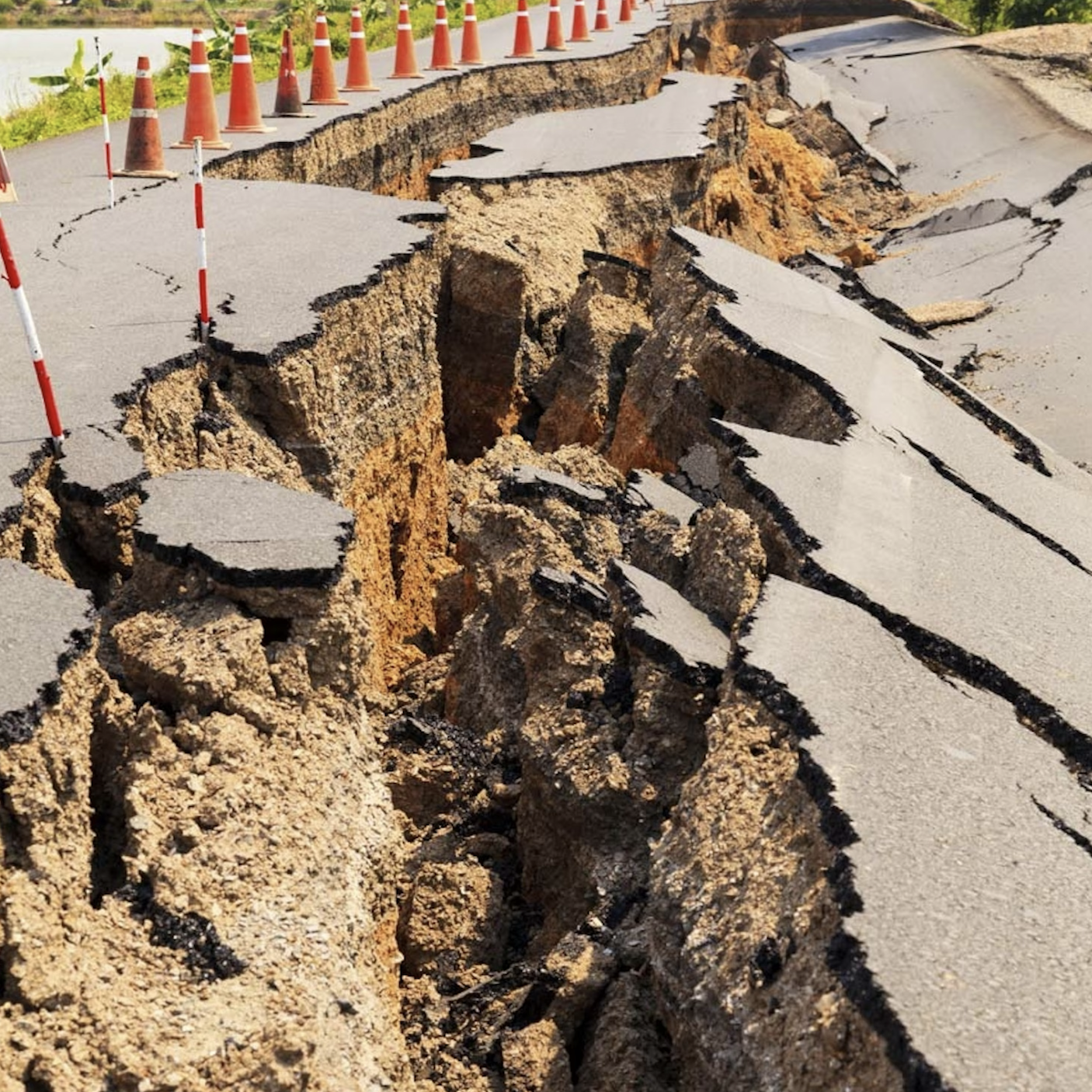 [Speaker Notes: Let’s reflect once more on our big question. Our “big question” is:  How do earthquakes show us the how different parts of the Earth move and interact with each other?
Does anyone have any additional examples to share that haven’t been discussed yet?]
Demonstration
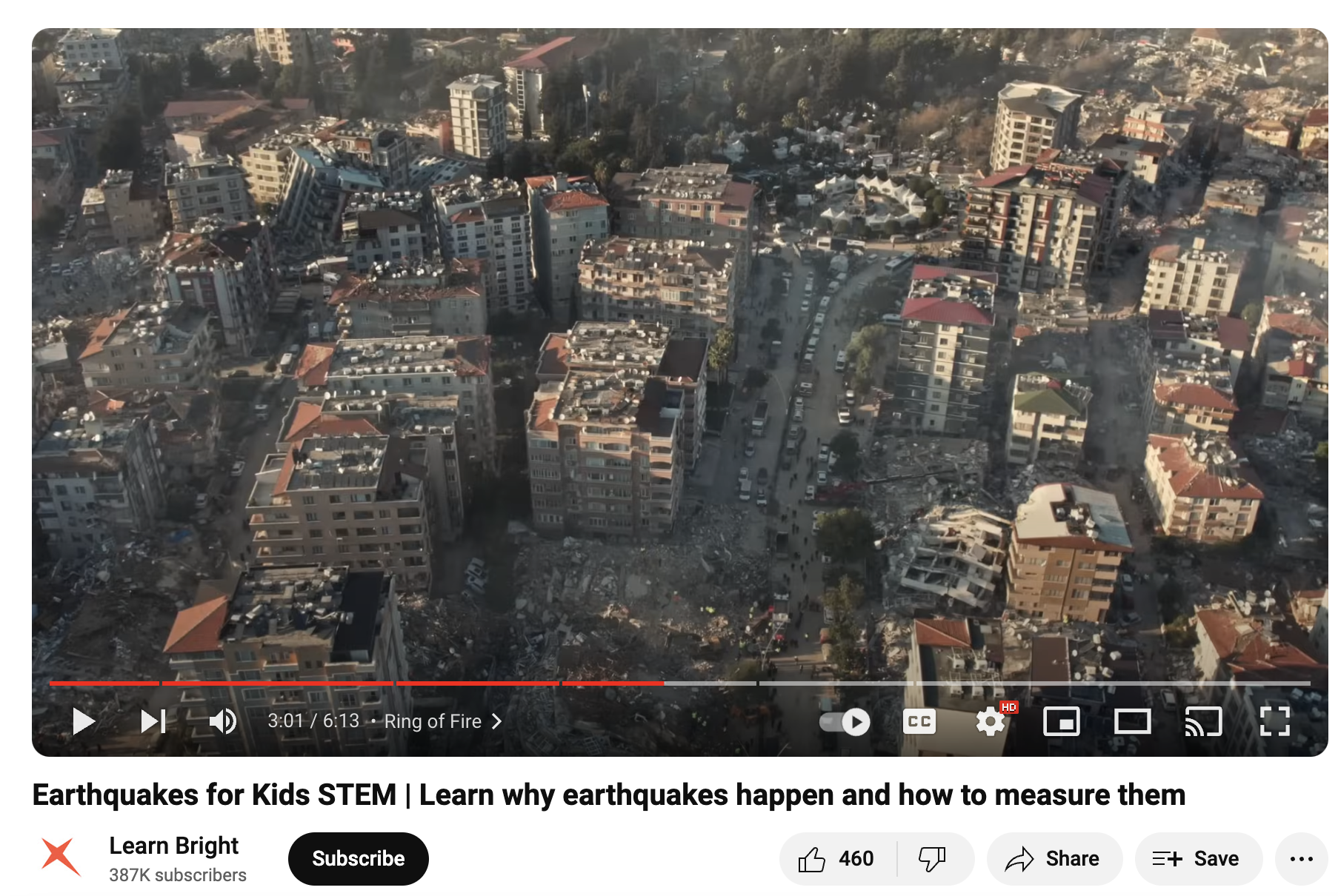 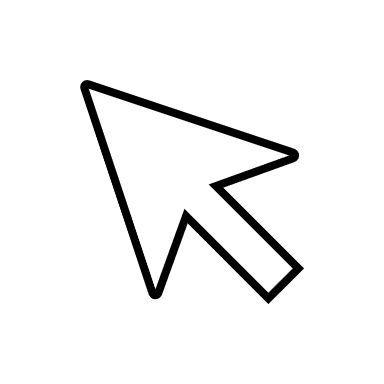 As you watch this video, answer the following questions:
How do earthquakes happen?
What is seismic activity and how is it measured?

After the video, repeat the seismic activity demonstration at the end of the video for the class and have students share their reflections.
[Speaker Notes: Have students watch the video (link: https://www.youtube.com/watch?v=jlLpZ9S2slQ ) and answer the questions on the slide, then repeat the demonstration.]
Simulation Activity
Earthquake Simulator
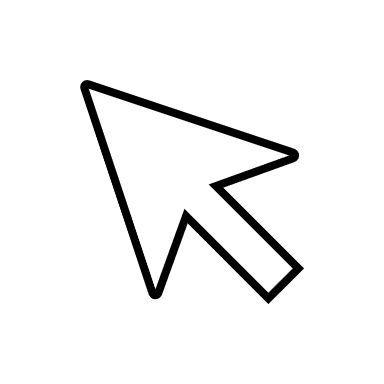 Click the link above for a simulation to deepen your knowledge of earthquakes.
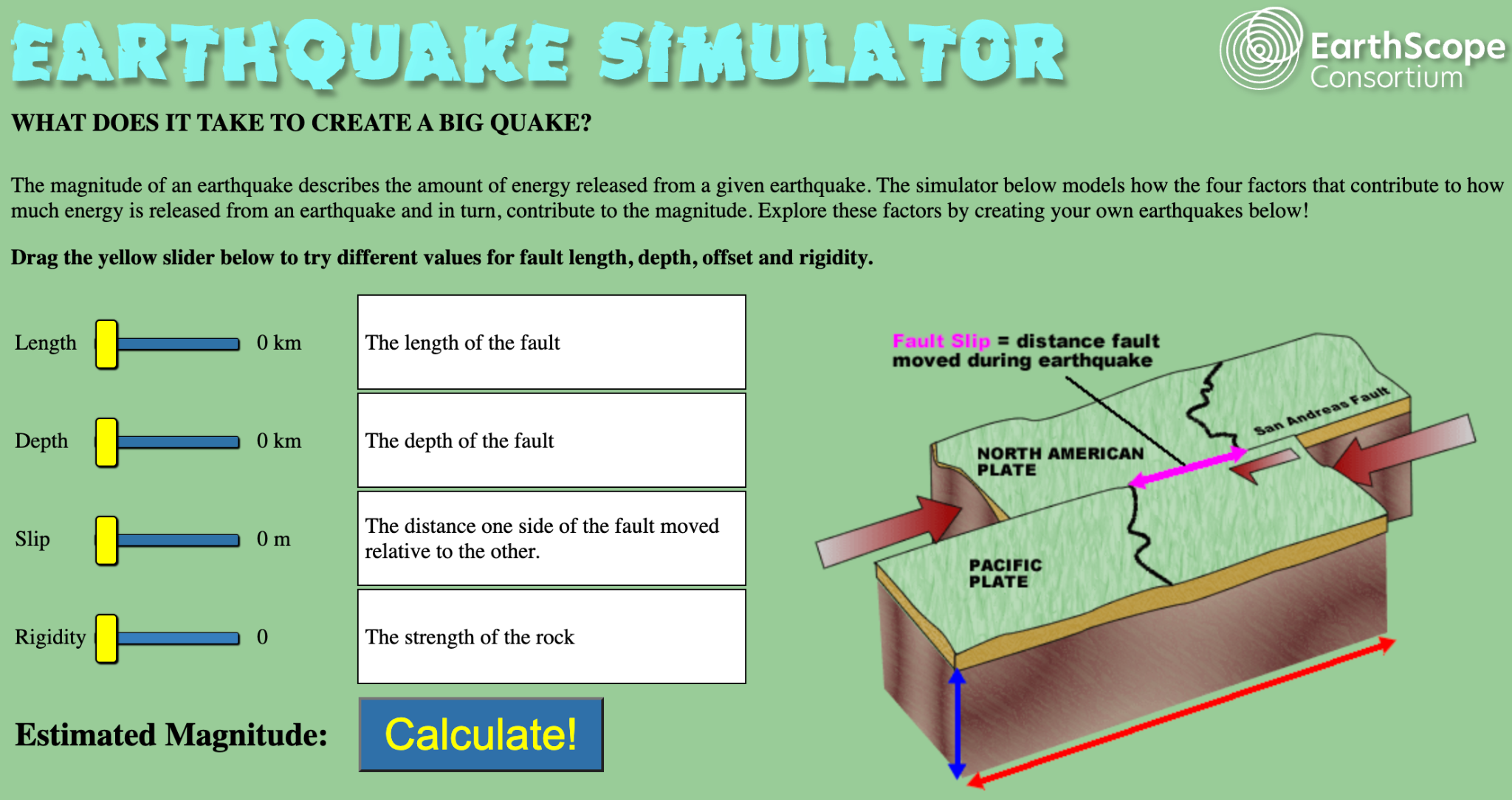 [Speaker Notes: Click the link above for a simulation to deepen your understanding of earthquakes. In this simulation, you will adjust the length, depth, offset, and rigidity values to estimate the magnitude of the earthquake.]
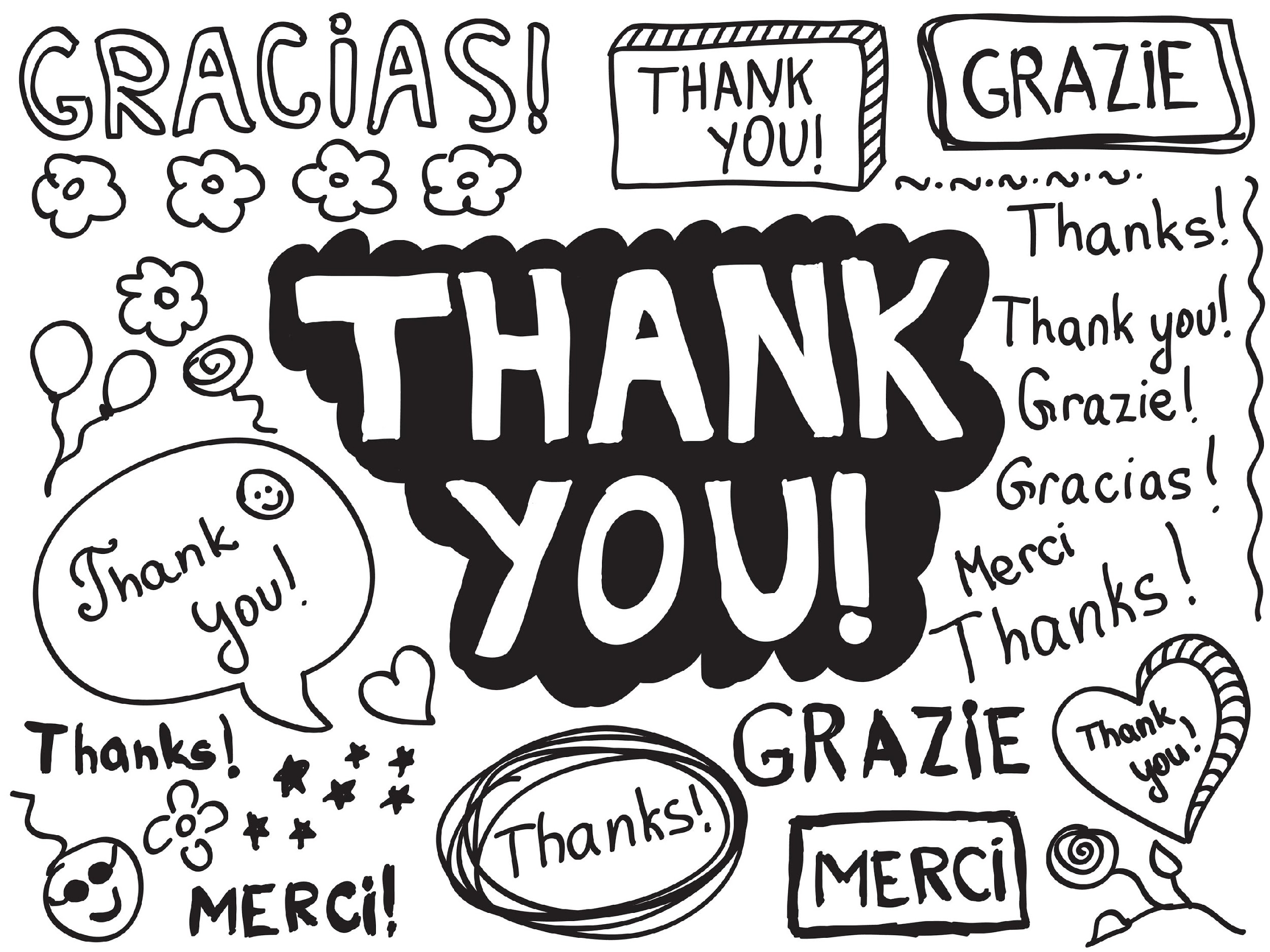 [Speaker Notes: Thanks for watching, and please continue watching CAPs available from this website.]
This Was Created With Resources From:
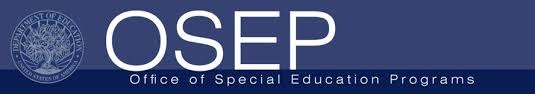 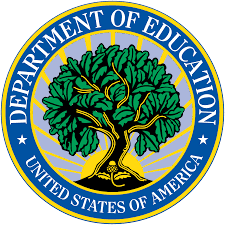 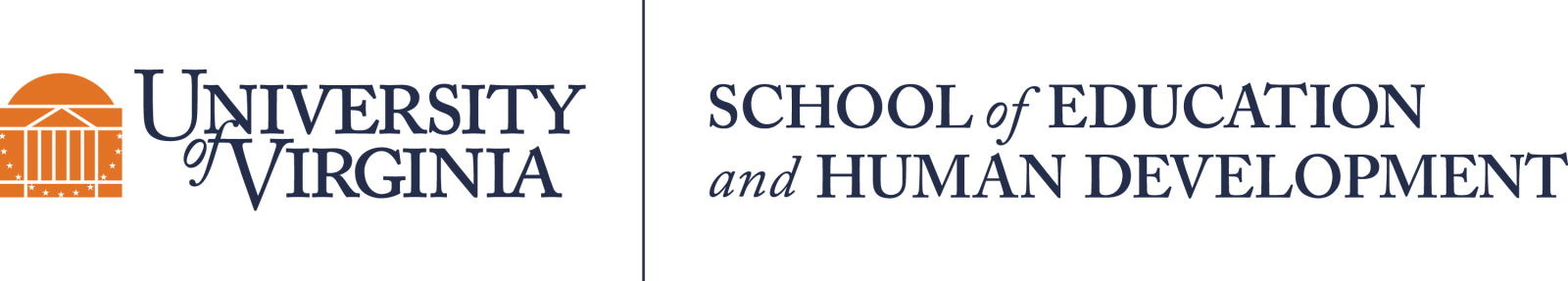 Questions or Comments

 Michael Kennedy, Ph.D.          MKennedy@Virginia.edu 
Rachel L Kunemund, Ph.D.	             rk8vm@virginia.edu